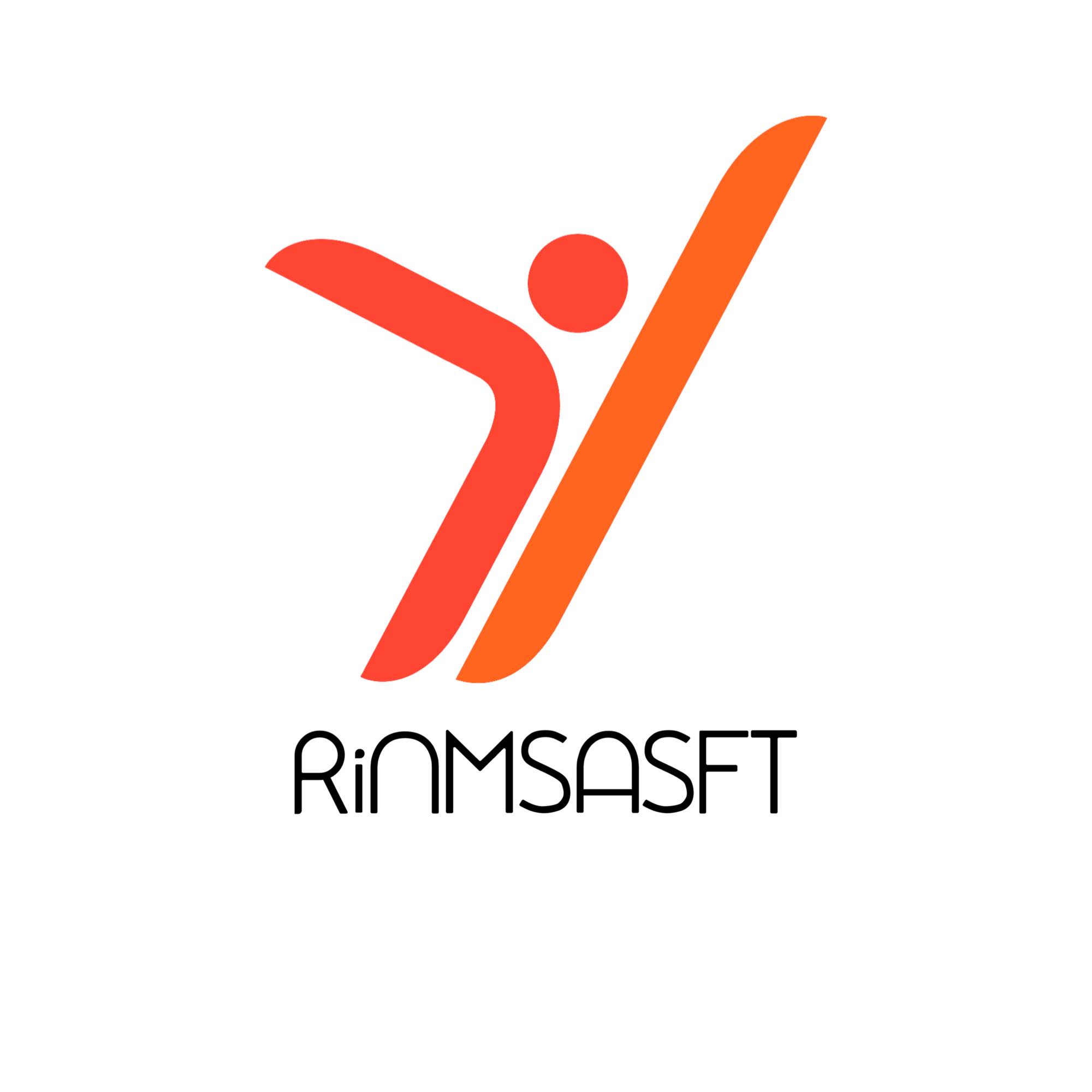 Crowdfunding-Strategien
Modul 5
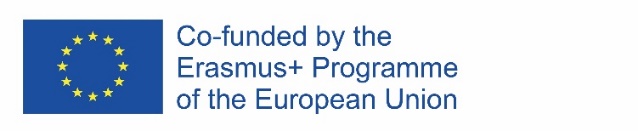 612986-EPP-1-2019-1-DE-SPO-SCP
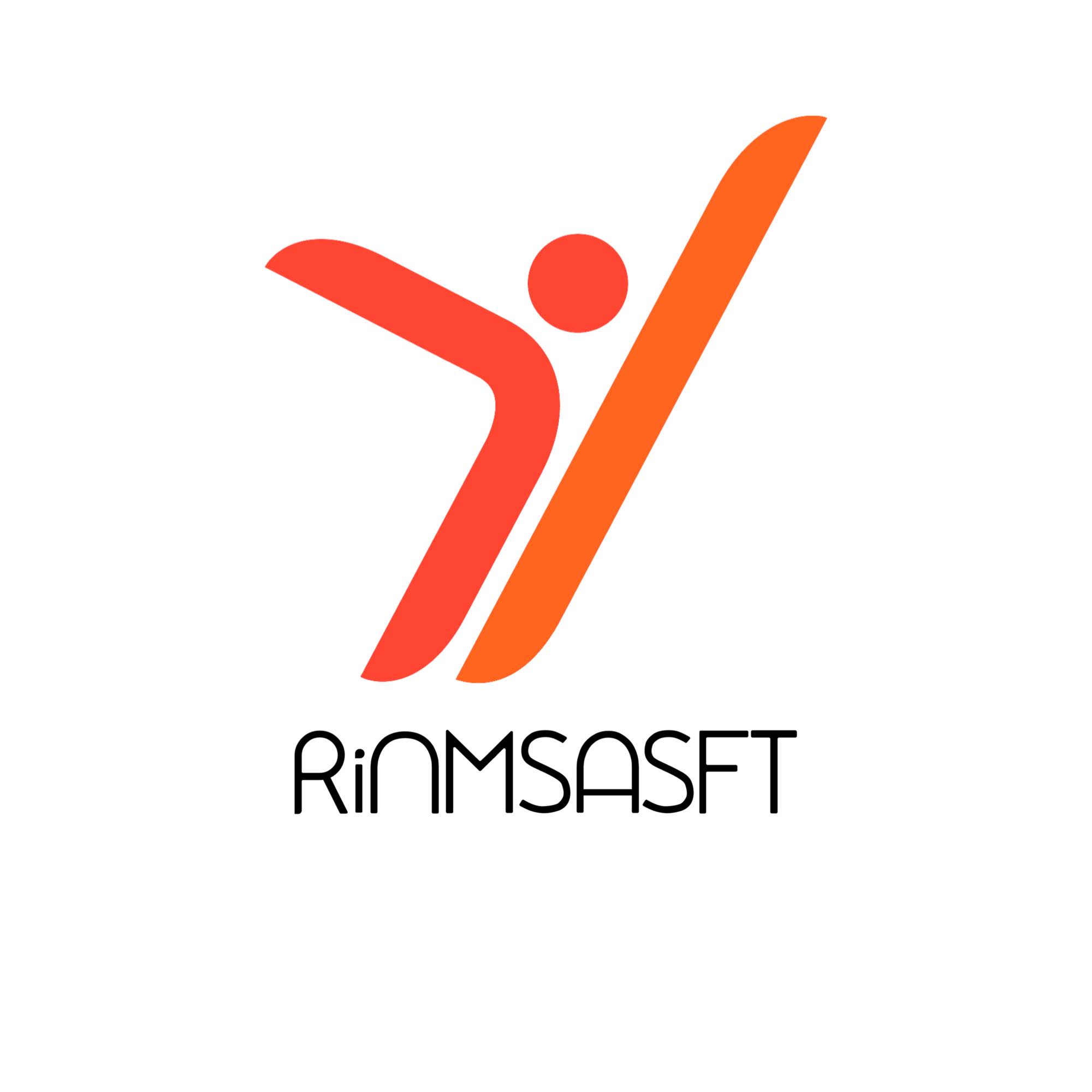 Die wichtigsten Arten von Crowdfunding-Modellen, die derzeit im Sportbereich eingesetzt werden
Definition von Crowdfunding
Crowdfunding (von Crowd und Funding) ist eine Praxis der Mikrofinanzierung von unten nach oben, bei der "kleine Geldbeträge von einer großen Anzahl von Menschen" über eine Internetplattform gesammelt werden. Der digitale Faktor ist ein Schlüsselaspekt beim Crowdfunding: Je höher die Zahl der Unterstützer und die Höhe des gesammelten Geldes, desto größer ist das Vertrauen in das Projekt selbst, so dass mehr Menschen (sogar unsere Freunde oder unsere Gemeinschaft) es unterstützen. Das Konzept des Crowdfunding hat Unternehmern die Möglichkeit eröffnet, Geld für ihre Geschäftsideen zu beschaffen, indem es jedem, der eine Idee hat, und potenziellen Investoren ein Instrument an die Hand gibt. Der zentrale Mechanismus ist die aktive Beteiligung der Unterstützer, die sich zu einer Investition entschließen: Sie schätzen nicht nur das, was vorgeschlagen wird, sondern beteiligen sich auch finanziell an der Umsetzung. So entsteht ein Gespräch zwischen Unternehmern und Investoren, eine klare, auf Konkretheit ausgerichtete Kommunikation. Crowdfunding wird in der Regel in verschiedene Modelle unterteilt, die sich nach dem Spendenfluss und dem Umfang der Kampagne richten, wobei die verschiedenen Modelle wie folgt aussehen spendenbasiertes Modell, die Vorkaufsmodell, die kreditbasiertes Modell, die Eigenkapital-Crowdfunding-Modell.
Ein Hauptproblem für potenzielle Unternehmer, die ihre Idee mit Hilfe eines Geschäftsplans entwickeln wollen, ist der Mangel an finanziellen Mitteln, der sich bei der Mittelbeschaffung auf herkömmliche Weise als Hindernis erweist, wenn sie versuchen, ihre Vorhaben umzusetzen. Im Vergleich zu anderen Finanzierungsoptionen (Business Angels oder Risikokapitalfonds) bietet Crowdfunding einige Vorteile für Personen, die Geldmittel beschaffen wollen, die heutzutage hauptsächlich auf der Interaktion beruhen, die durch die Online-Umgebung der Plattformen oder andere soziale Medien erleichtert wird (Belleflamme et al. 2014; Moritz und Block 2016). Nichtsdestotrotz wird in der Literatur der Vorzug von CF als Finanzierungsquelle hervorgehoben, da es sich um ein Phänomen handelt, das in der Welt der Projektfinanzierung auftritt und eine der effizientesten Methoden zur Entwicklung und Finanzierung innovativer Ideen darstellt.
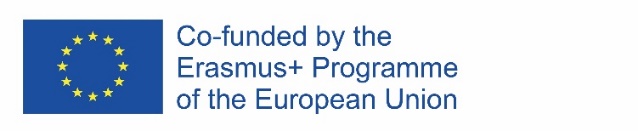 612986-EPP-1-2019-1-DE-SPO-SCP
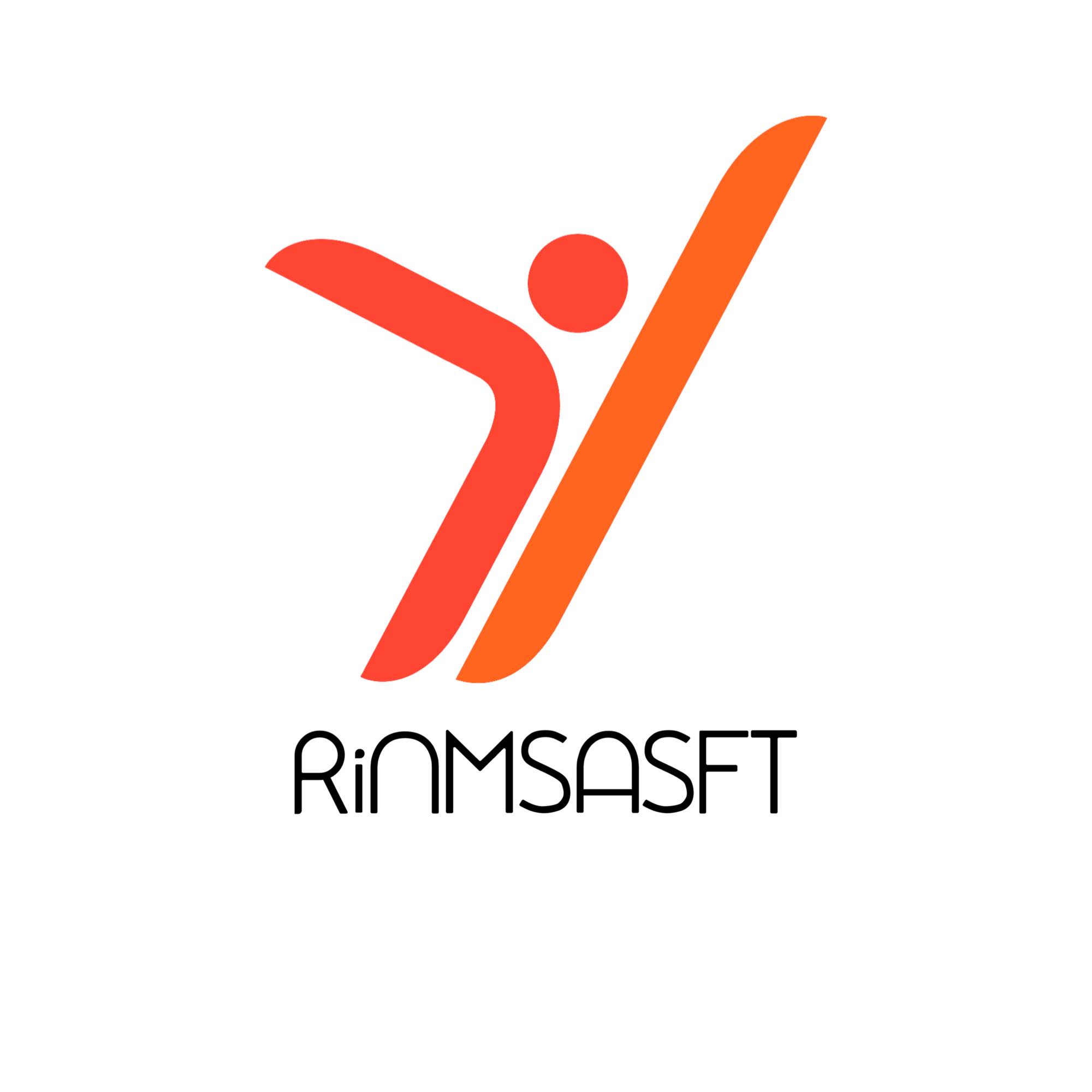 Die wichtigsten Arten von Crowdfunding-Modellen, die derzeit im Sportbereich eingesetzt werden
Die spendenbasiertes Modell : keine rechtlich bindende finanzielle Verpflichtung des Empfängers gegenüber dem Geber besteht und der Geber keine finanziellen oder materiellen Rückflüsse erwartet.
Die Vorkaufsmodell: Das Pre-Purchase-Crowdfunding-Modell ermöglicht es, das Produkt zu verkaufen, bevor es erstellt wurde.
Die kreditbasiertes Modell: Schuldenbasierte Transaktionen zwischen Privatpersonen, meist ungesicherte Privatkredite.
Die Eigenkapital-Crowdfunding-Modell: Verkauf von registrierten Wertpapieren durch Unternehmen, die sich meist in der Frühphase befinden, an Investoren.
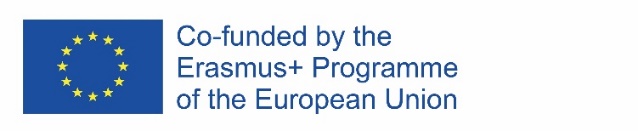 612986-EPP-1-2019-1-DE-SPO-SCP
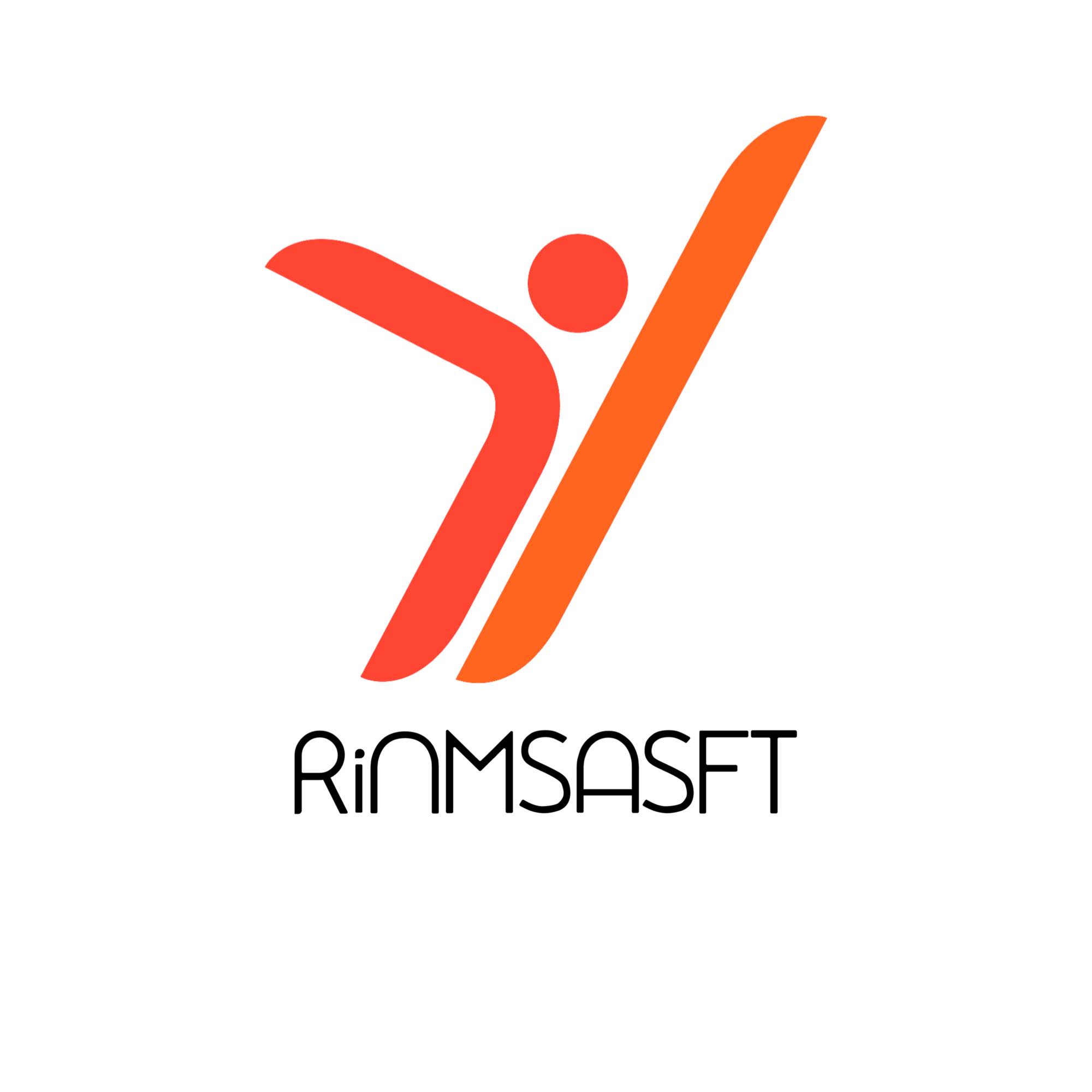 Die wichtigsten Arten von Crowdfunding-Modellen, die derzeit im Sportbereich eingesetzt werden
Das spendenbasierte Modell 
Das spendenbasierte Crowdfunding ist die bevorzugte Form der Mittelbeschaffung. Eine Person erstellt zunächst eine Kampagne und verbreitet das Bewusstsein für ihr Anliegen über die sozialen Medien und andere Marketingformen; Menschen, die dieses Anliegen unterstützen, werden als Spender bezeichnet. Jeder Spender, der sich mit der Sache identifizieren kann, ist willkommen, für die Kampagne zu spenden, wobei es keinen Mindest- oder Höchstbetrag für die Spende gibt. Beispiele für spendenbasierte Crowdfunding-Plattformen sind Kickstarter, Indiegogo, CrowdFunder und RocketHub. Zu den spendenbasierten Crowdfunding-Plattformen, die auf die Mittelbeschaffung für wohltätige Zwecke ausgerichtet sind, gehören GoFundMe, YouCaring.com, GiveForward und FirstGiving. Während das Spenden-Crowdfunding-Modell manchmal von innovativen kleinen Start-ups genutzt werden kann, ist es im Allgemeinen nicht für die Gründung eines gewinnorientierten Unternehmens geeignet.
Das spendenbasierte Crowdfunding ist in zwei Kategorien unterteilt: persönliche Kampagnen und Spendenaktionen für wohltätige Zwecke (Vargas, Dasari, und Vargas 2014). Während bei persönlichen Kampagnen ein einzelner Begünstigter oder eine kleine Gemeinschaft um Spenden für ein Thema ihrer Wahl bittet, ist an der Spendenaktion für wohltätige Zwecke eine eingetragene Einrichtung beteiligt. Im ersten Fall erhält der Begünstigte die gesammelten Mittel nur, wenn der ursprüngliche Schwellenwert erreicht wurde. Im zweiten Fall verfügt der Begünstigte über die Mittel, auch wenn er den Schwellenwert nicht erreicht.
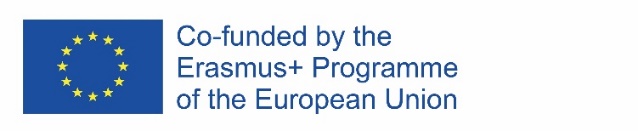 612986-EPP-1-2019-1-DE-SPO-SCP
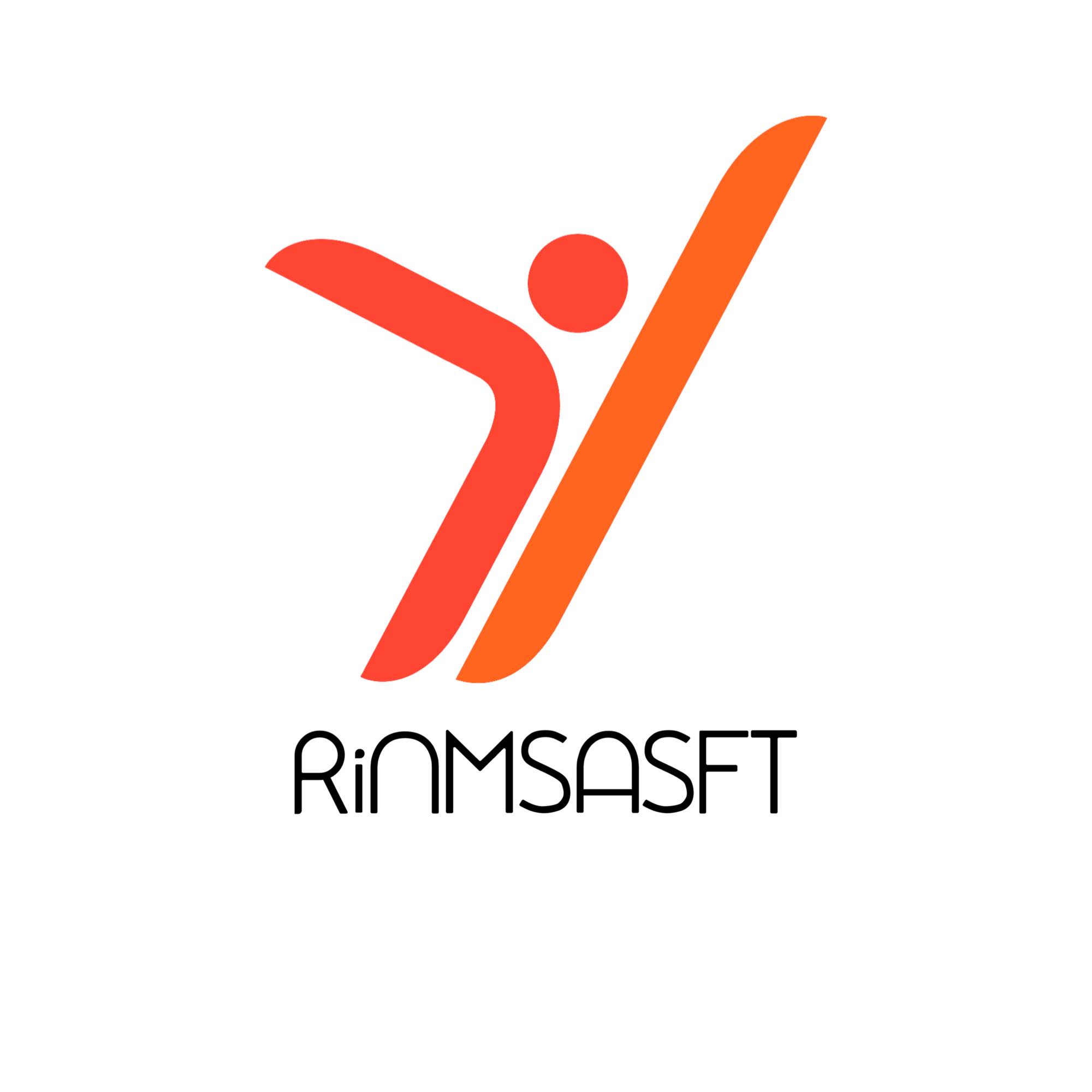 Die wichtigsten Arten von Crowdfunding-Modellen, die derzeit im Sportbereich eingesetzt werden
Das spendenbasierte Modell: Vorteile 
Gemeinschaftliches Gebäude: Eine spendenbasierte Crowdfunding-Kampagne bietet den Spendern die Möglichkeit, sich mit dem Unternehmen oder Projekt, das sie unterstützen, zu verbinden. Die digitale Plattform ermöglicht es, die Verwendung der Gelder zu verfolgen und ist somit transparent.
Soziales Anliegen: Indem sie ein bestimmtes Projekt oder eine bestimmte Person unterstützen, können die Spender ihr Geld verwenden, um ihre eigenen Ansichten oder Meinungen zu bestimmten Themen zum Ausdruck zu bringen.
Formalisierung der Unterstützung: Spender, die zu den Kampagnen ihrer Verwandten und Freunde beitragen, könnten es als vorteilhaft empfinden, die Plattform zu nutzen, um ihren Beitrag zu formalisieren (z. B. für steuerliche Zwecke), was den zusätzlichen Vorteil einer weiteren Risikobereitschaft bietet, da sich ein Scheitern des Projekts auch negativ auf die soziale Beziehung auswirken kann (Lee und Persson 2012).
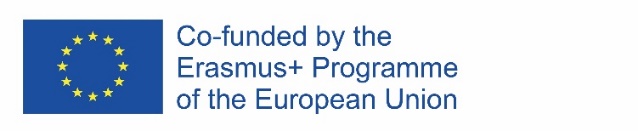 612986-EPP-1-2019-1-DE-SPO-SCP
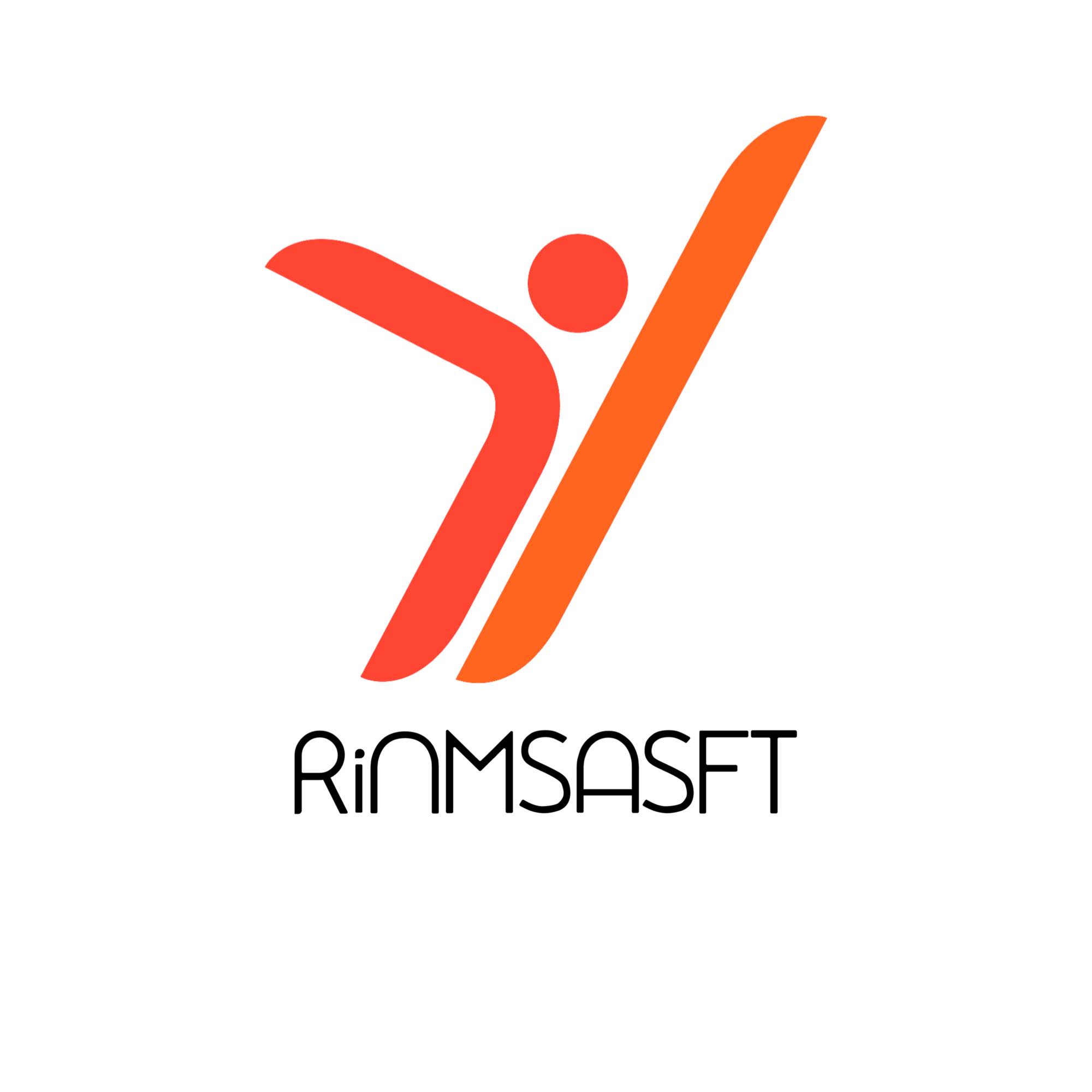 Die wichtigsten Arten von Crowdfunding-Modellen, die derzeit im Sportbereich eingesetzt werden
Das spendenbasierte Modell: Nachteile 
Betrug: Das offensichtlichste Risiko für Spender ist Betrug, wobei das Risiko gefälschter Kampagnen besonders groß ist, wenn eine Kampagne nicht von einer offiziellen Einrichtung wie einer Wohltätigkeitsorganisation durchgeführt wird, die häufig in einem öffentlichen Register eingetragen ist und bestimmten Mindestanforderungen unterliegt.
Schwierigkeiten bei der Mittelbeschaffung: Im Vergleich zu P2P-Krediten oder belohnungsbasiertem Crowdfunding erhalten die Geldgeber weder Zinsen für ihre Investition noch Belohnungen, weshalb sie zögern, zum Projekt beizutragen.
Werbung: Wenn Sie eine Kampagne ohne eine angemessene Werbe- und Marketingkampagne für Ihr Projekt starten, besteht die Gefahr, dass Sie scheitern und keine Spender zur Unterstützung des Projekts gewinnen, da sie ihren Beitrag leisten, ohne eine Gegenleistung zu erwarten.
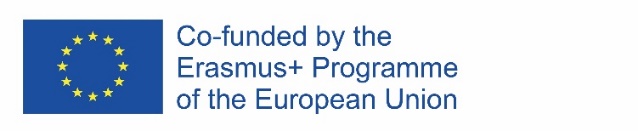 612986-EPP-1-2019-1-DE-SPO-SCP
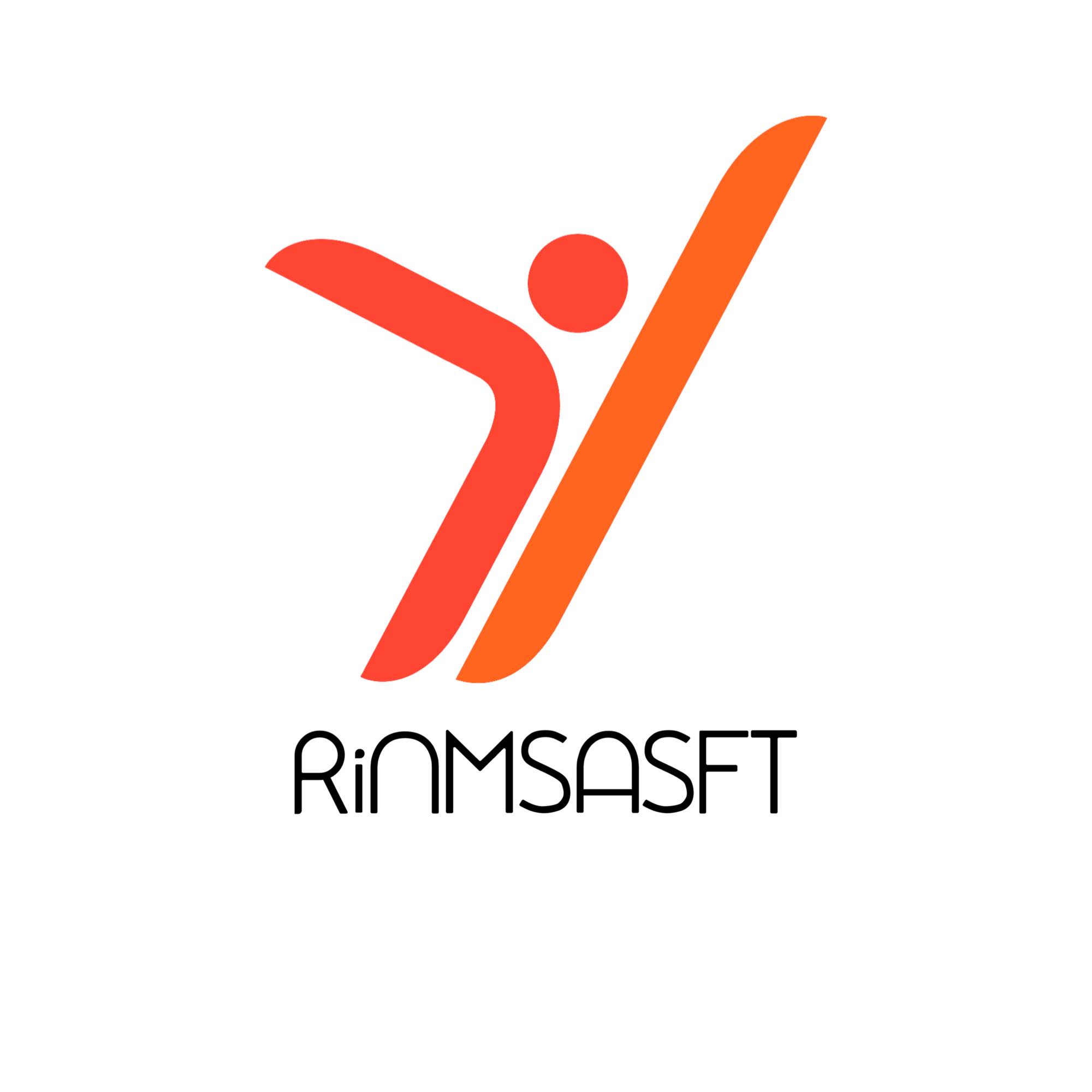 Die wichtigsten Arten von Crowdfunding-Modellen, die derzeit im Sportbereich eingesetzt werden
Das im Voraus gekaufte Modell
Der Vorkauf ist eine Hybrid-Modell Crowdfunding auf Reward- und Equity-Basis, bei dem die Unterstützer einer Reward-Kampagne ein Optionsrecht auf die spätere Ausgabe von Beteiligungspapieren durch das Unternehmen erhalten, das die Reward-Kampagne gestartet hat. Aus diesem Grund stimmen die für diese Art der Mittelbeschaffung geltenden Vorschriften im Allgemeinen mit denen überein, die für Reward- und Equity-Crowdfunding gelten.
Mit anderen Worten, bei diesem Modell kann der Geldgeber einer Crowdfunding-Kampagne in Zukunft auch ein Optionsrecht auf die spätere Ausgabe von Aktien des von ihm finanzierten Unternehmens erhalten, wenn er heute ein Produkt/eine Dienstleistung dieses Unternehmens kauft. Es versteht sich von selbst, dass dieses Modell aufgrund seiner Merkmale nicht für natürliche Personen (Einzelpersonen), sondern nur für juristische Personen (Unternehmen/Organisationen) zugänglich ist.
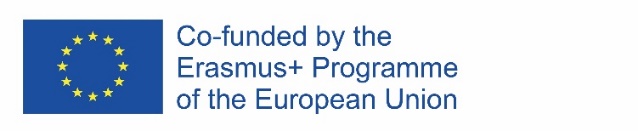 612986-EPP-1-2019-1-DE-SPO-SCP
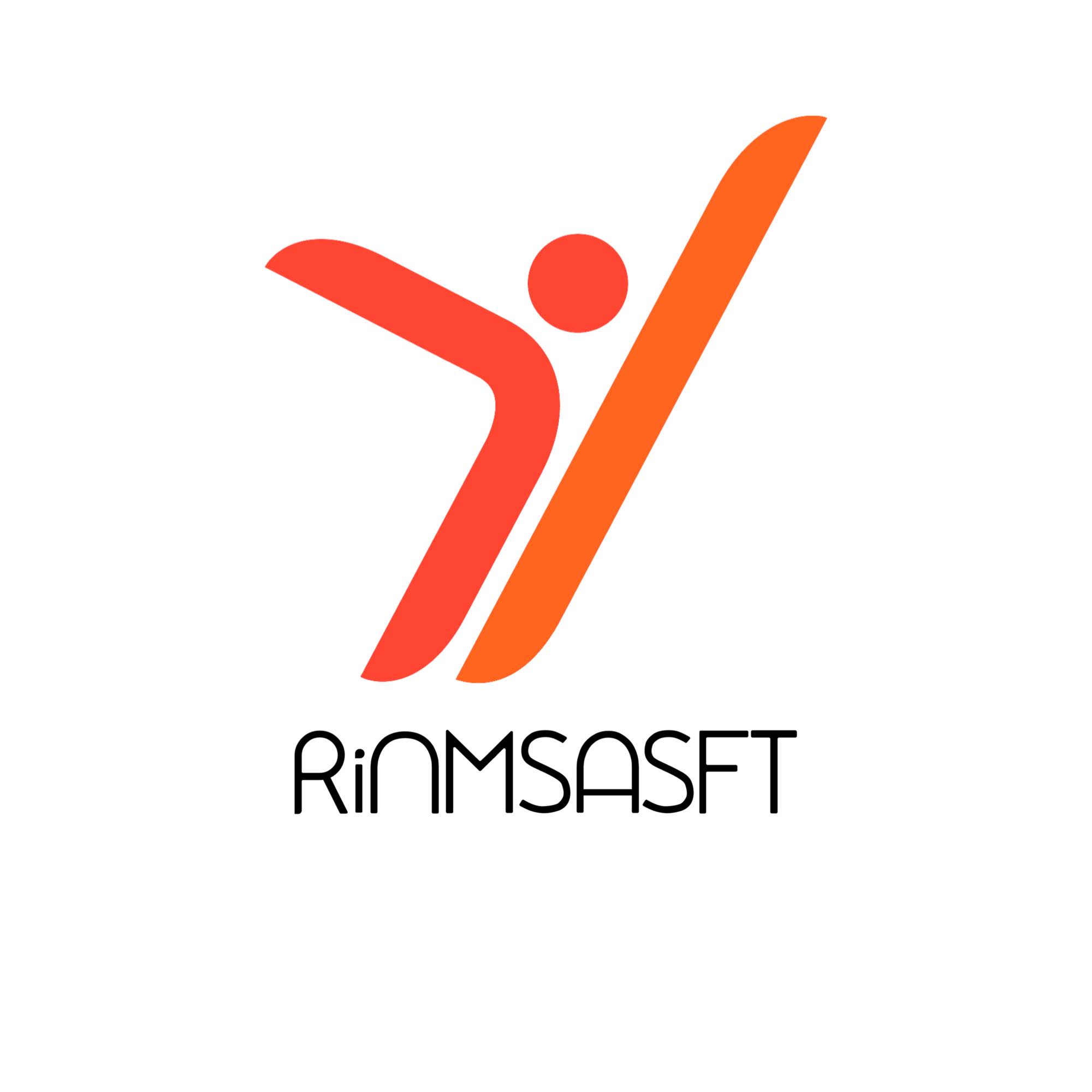 Die wichtigsten Arten von Crowdfunding-Modellen, die derzeit im Sportbereich eingesetzt werden
Das im Voraus gekaufte Modell: Vorteile
Das gekaufte Modell ermöglicht Kapital zu beschaffen, ohne es zurückzahlen zu müssen oder Eigenkapital zu teilen, Sie können Ihr Produkt oder Ihre kreative Arbeit auch vorverkaufen und das Projekt möglicherweise finanzieren, bevor es überhaupt entstanden ist.
Keine Sicherheiten, Bonitätsprüfung oder vorherige Geschäftserfahrung erforderlich mit einem einfachen Verfahren und erfordert darüber hinaus keine professionelle finanzielle oder rechtliche Hilfe.
Die auf der Plattform gewonnene Bekanntheit kann dazu beitragen, eine Kundenstamm und Markenbekanntheit.
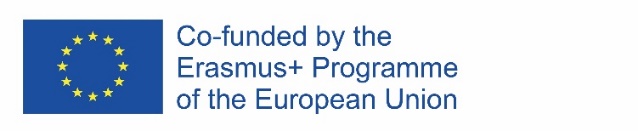 612986-EPP-1-2019-1-DE-SPO-SCP
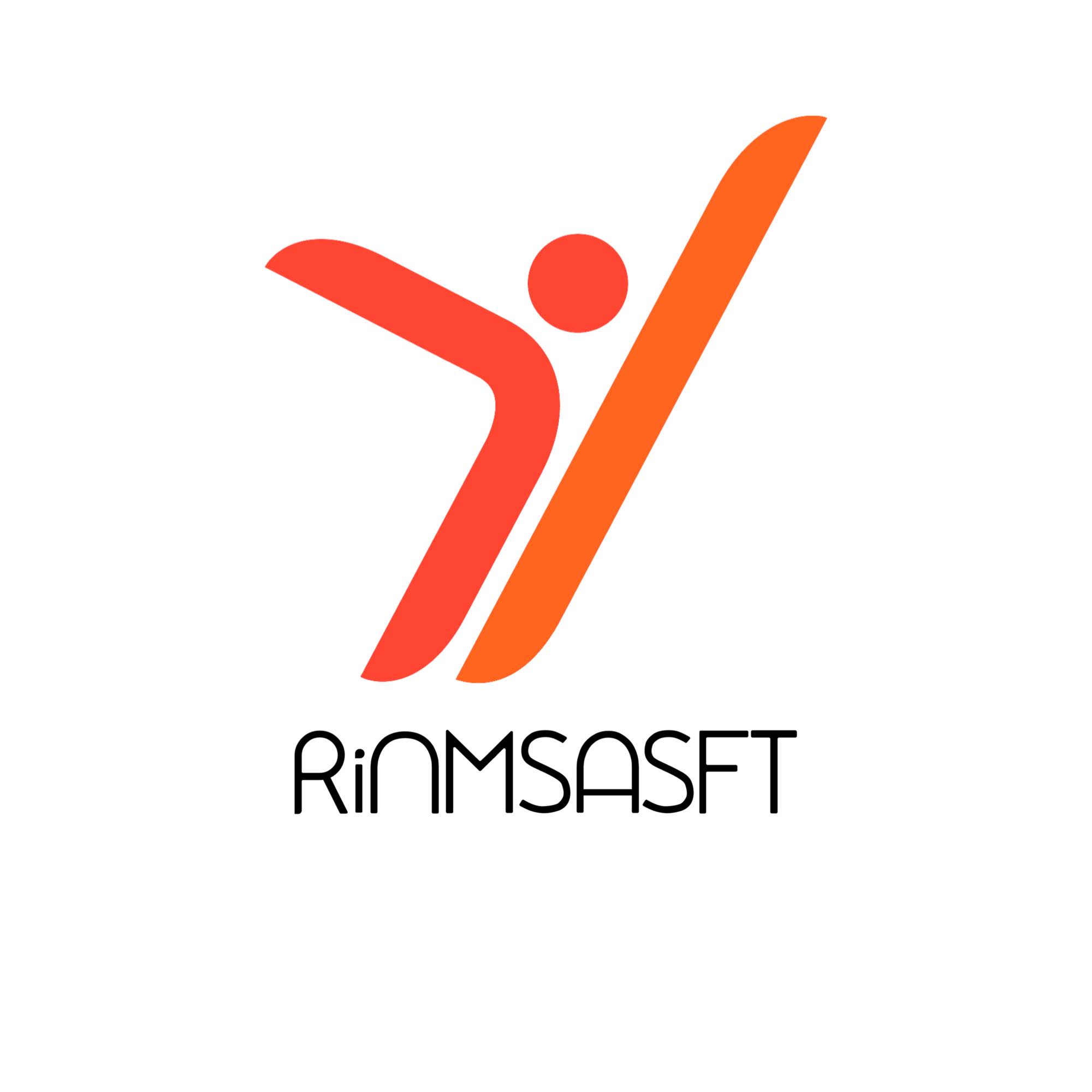 Die wichtigsten Arten von Crowdfunding-Modellen, die derzeit im Sportbereich eingesetzt werden
Das im Voraus gekaufte Modell: Nachteile
Da dieses Modell auf der Grundlage von Einzelspenden, Das Modell des Vorabkaufs ist nicht für Unternehmen geeignet, die große Summen finanzieren wollen, da sie in diesem Fall den Verlust des aufgenommenen Betrags befürchten müssen. 
Jedes Projekt, das interessante und wertvolle Belohnungen schaffen kann, wird seinen Platz in der vorab gekauftes Crowdfunding. Es ist eine Herausforderung, die richtigen Belohnungen zu schaffen, und nicht jedes Projekt ist dazu in der Lage, aber wenn Sie es können, sollten Sie diese Art von Crowdfunding nutzen.
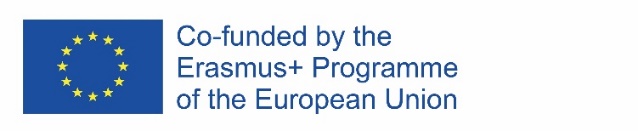 612986-EPP-1-2019-1-DE-SPO-SCP
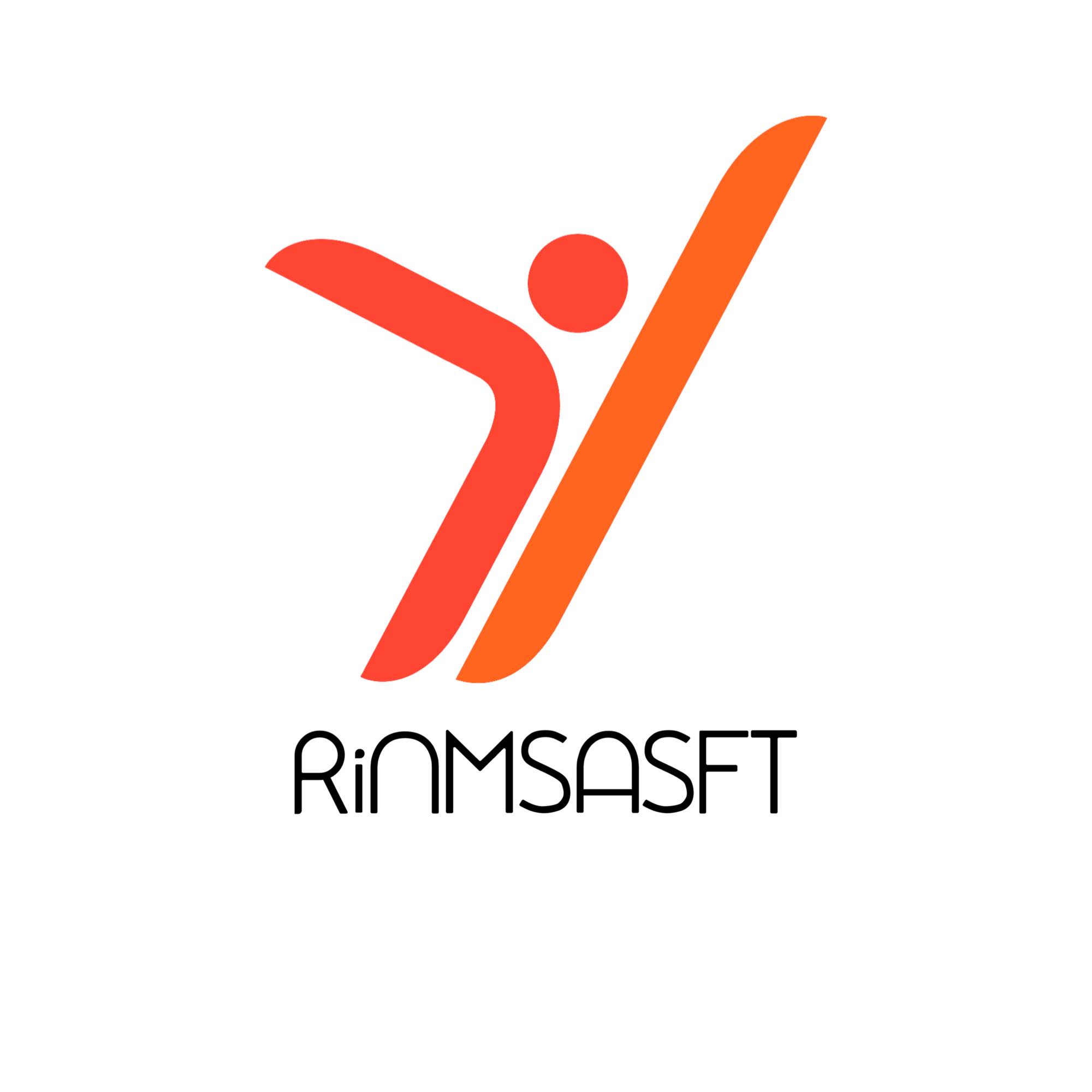 Die wichtigsten Arten von Crowdfunding-Modellen, die derzeit im Sportbereich eingesetzt werden
Das kreditbasierte Modell
Beim Crowdfunding auf Darlehensbasis (auch als Peer-to-Peer-Lending oder Social Lending bezeichnet) stellen Investoren Einzelpersonen, Gruppen oder kleinen Unternehmen Mittel zur Verfügung und erwarten, dass sie diese nach einem bestimmten Zeitraum zurückerhalten, in der Regel mit Zinsen, ohne die Beteiligung traditioneller Finanzintermediäre (Guo et al. 2016). Das kreditbasierte Modell ist das Modell, das sich weltweit am meisten ausbreitet - die Hälfte der Plattformen arbeitet nach diesem Modell (Rau 2017). 
Es können verschiedene Kategorien von Crowdfunding-Krediten unterschieden werden:
P2P-Darlehen, bei denen einzelne Geldgeber einzelnen Geldgebern und Unternehmern Darlehen gewähren. In vielen Fällen ist das Darlehen unbesichert. Auf der Grundlage der vom Geldgeber offengelegten Informationen beschließen die Geldgeber, den gesamten oder einen bestimmten Betrag der beantragten Kreditsumme zu übernehmen (Savarese 2015). Wenn die Kampagne erfolgreich ist, wird das Darlehen an den Spendensammler ausgezahlt und später mit Zinsen an den/die Geldgeber zurückgezahlt. 
Peer-to-Business-Kredite (P2B), bei denen einzelne Geldgeber Kredite an KMU vergeben. Die Darlehen sind nicht besichert. Schnelligkeit, Flexibilität und Kosten (Savarese 2015) machen P2B-Kredite zu einer praktikablen Finanzierungsalternative für Unternehmen13 , die vor allem für Neugründungen und kleine Unternehmen mit Wachstumspotenzial attraktiv ist. 
Business-to-Business (B2B)-Kredite, bei denen sich der Geldgeber aus verschiedenen Unternehmen - oft sehr kleinen Unternehmen - zusammensetzt, die Geld zu guten Renditen verleihen wollen. Die Kreditvergabe an Unternehmen (sowohl P2B als auch B2B) kann auch die Finanzierung von gepoolten Investitionsvehikeln anstelle von einzelnen Unternehmen umfassen.
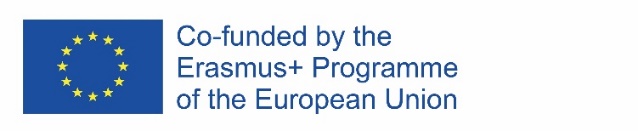 612986-EPP-1-2019-1-DE-SPO-SCP
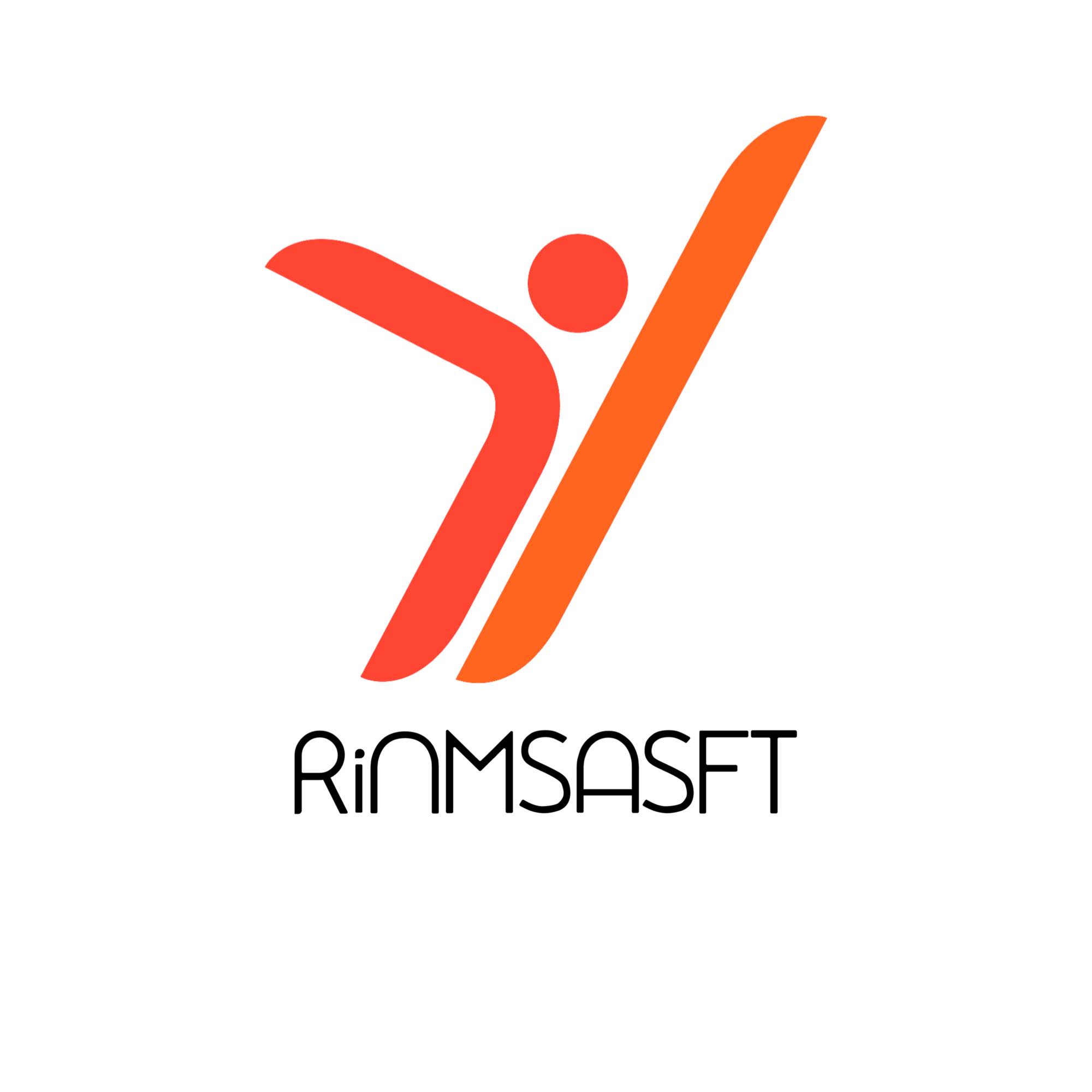 Die wichtigsten Arten von Crowdfunding-Modellen, die derzeit im Sportbereich eingesetzt werden
Das kreditbasierte Modell: Vorteile
Zugang zu Kapital zu niedrigeren Kosten: Der Einsatz innovativer Algorithmen zur Ermittlung der Kreditwürdigkeit von Antragstellern, gestraffte Antrags- und Genehmigungsverfahren und die Spezialisierung auf eine begrenzte Anzahl von Produkten und Dienstleistungen ermöglichen es Plattformen, mit relativ geringen Infrastrukturkosten zu arbeiten, was die Kosten des Kredits für den Geldgeber senkt, auch wenn dies nicht unbedingt für alle Plattformen gilt. Plattformen können auch Anreize für traditionelle Finanzinstitute schaffen, innovativ zu sein (Europäische Kommission 2016a).
Unterschiedliche Finanzierungsquellen: Der Selektionsprozess bei traditionellen Kapitalgebern nach der Finanzkrise (IWF 2016) hat die Nachfrage nach Privatkrediten zur Finanzierung von Projekten verringert (EBA 2016, OECD 2014, OECD 2009), was Lending Crowdfunding zu einer geeigneten Alternative zu traditionellen Krediten macht.
 Finanzielle Rendite: Das Darlehensmodell ermöglicht eine höhere Rendite für Investoren, die einem höheren Risiko gleichkommt. Insbesondere erhöht es die Nachfrage von Geldgebern, die eine exponentielle Rendite wünschen und die damit verbundenen höheren Risiken im Vergleich zu den von Banken angebotenen traditionellen Dienstleistungen akzeptieren.
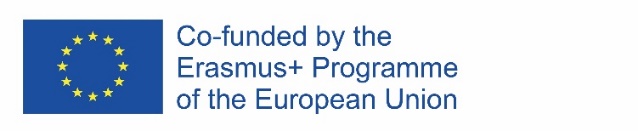 612986-EPP-1-2019-1-DE-SPO-SCP
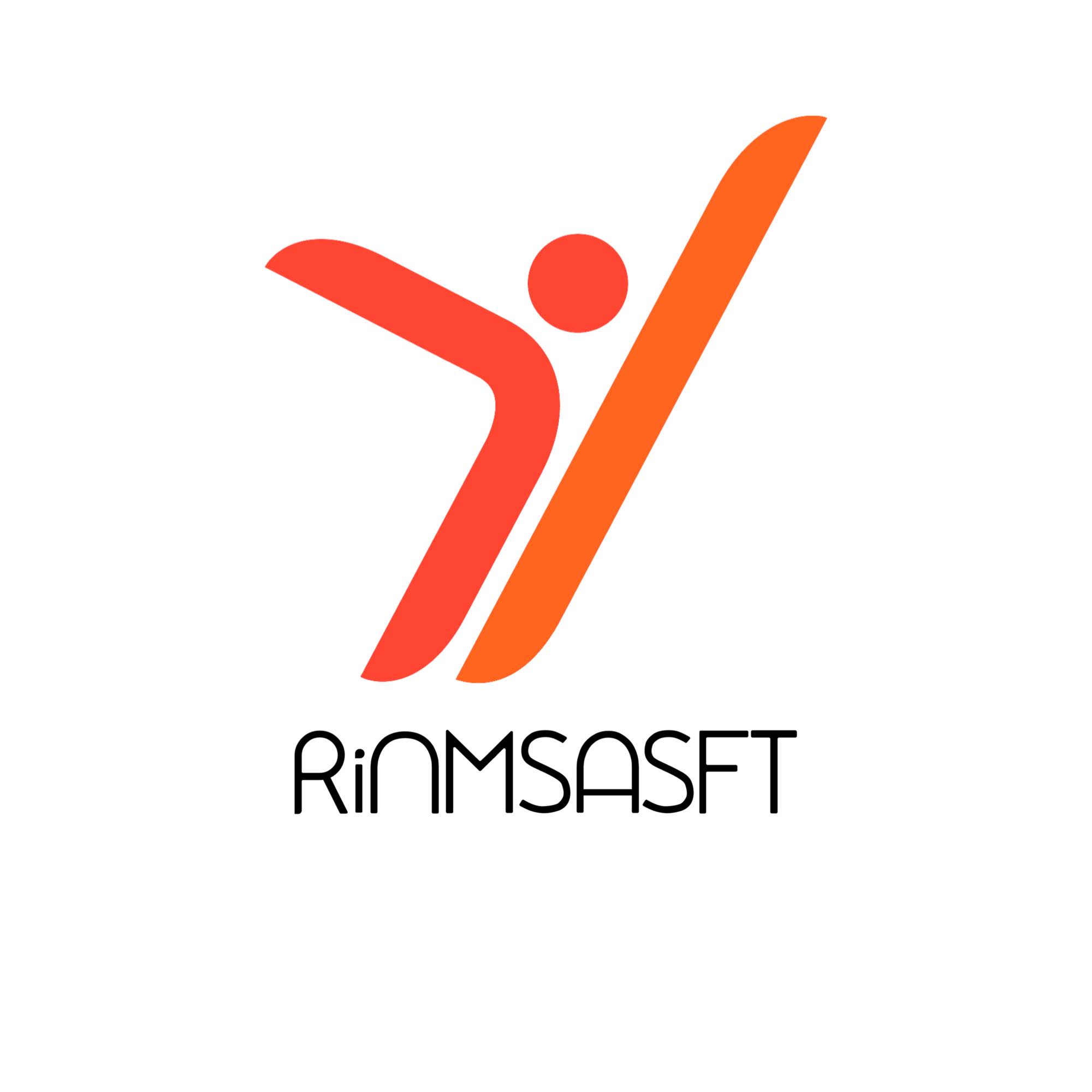 Die wichtigsten Arten von Crowdfunding-Modellen, die derzeit im Sportbereich eingesetzt werden
Das kreditbasierte Modell : Nachteile
Finanzieller Verlust: Trotz der Vorteile, die sich aus der höheren Rendite ergeben, ist das Risiko höher, da es sich um unbesicherte Kredite für Einzelverbraucher, KMU und Start-ups handelt. Außerdem sind die von den Plattformen angewandten Methoden zur Kreditwürdigkeitsprüfung weitgehend neu und im Rahmen des Kreditzyklus nicht erprobt. Um dieses Risiko zu mindern, haben einige Plattformen einen Rückstellungsfonds (einen Fonds für unvorhergesehene Ereignisse/Reserven) eingerichtet oder Garantien Dritter eingeführt.
Kampagnenkosten: Da die Planung eines Crowdfundings kostspielig sein kann, da entsprechende Ressourcen benötigt werden, suchen Fundraiser nach Möglichkeit nach anderen Wegen und Möglichkeiten. Darüber hinaus eignet sich Crowdfunding, insbesondere im Hinblick auf Unternehmer, gut für eine einmalige Kapitalspritze und nicht unbedingt für eine längerfristige oder laufende Unterstützung.
Illiquidität: Bei Equity-Crowdfunding gibt es möglicherweise keinen oder nur einen geringen Sekundärmarkt für entsprechende Investitionen. Das Eigenkapital selbst kann schwer zu bewerten sein. Für Anleger kann es schwierig sein, eine einmal getätigte Investition zu verkaufen, und selbst wenn dies möglich ist, müssen sie ihre Position möglicherweise mit einem erheblichen Verlust auflösen. Der Wert der ausgegebenen Aktien kann durch weitere Ausgaben verwässert werden.
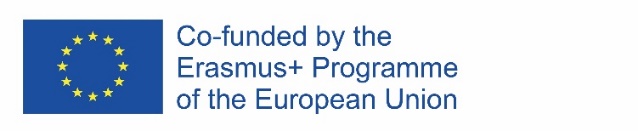 612986-EPP-1-2019-1-DE-SPO-SCP
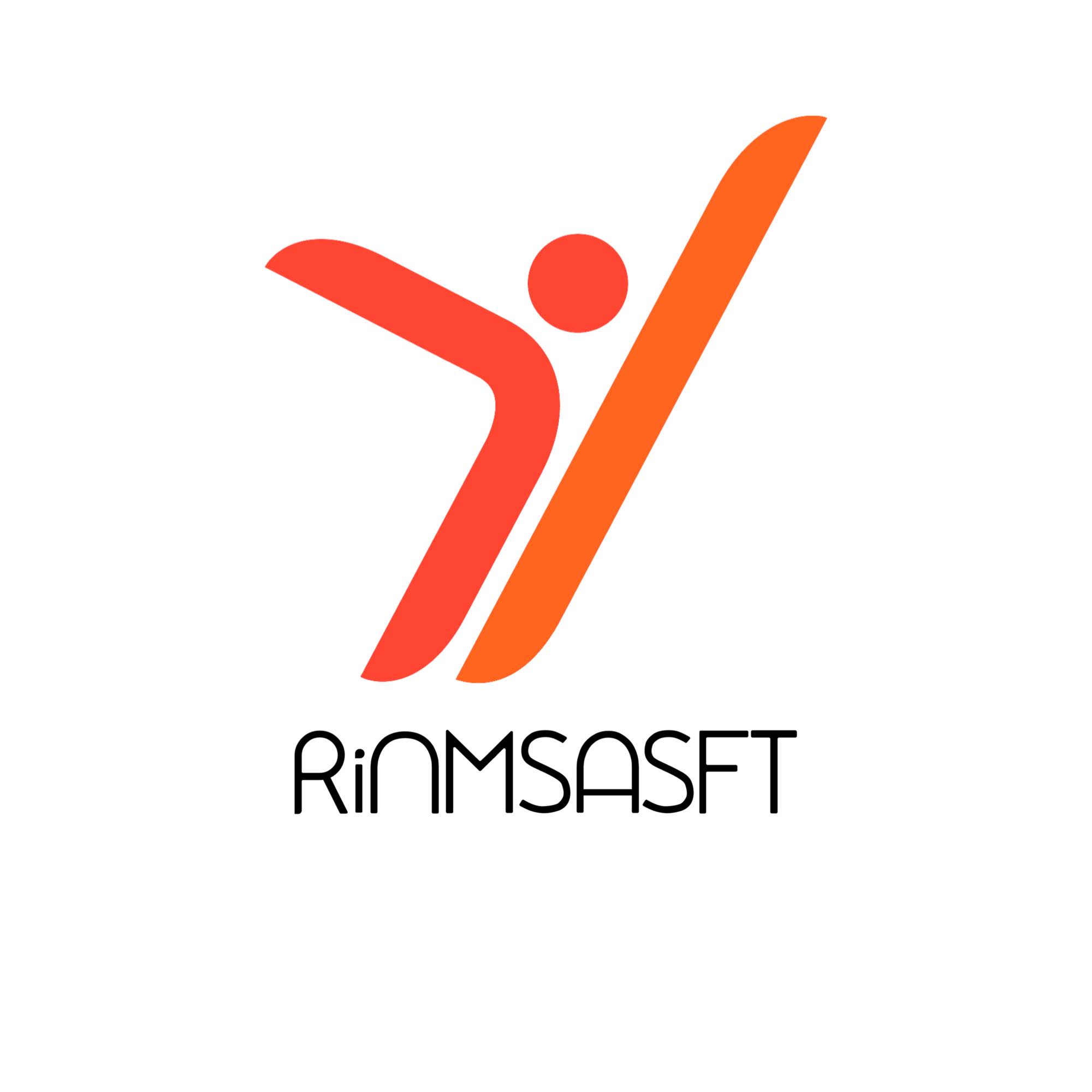 Die wichtigsten Arten von Crowdfunding-Modellen, die derzeit im Sportbereich eingesetzt werden
Das Aktienmodell
Equity Crowdfunding ist ein Crowdfunding-Modell, das auf der Online-Geldbeschaffung bei Investoren zur Finanzierung von Privatunternehmen basiert. Im Gegenzug für die Finanzierung erhält der Investor Anteile und Aktien des Unternehmens. Equity Crowdfunding ist eine Online-Plattform, auf der Unternehmen Profile erstellen, die ihre Produkte und Finanzinformationen enthalten. Die Crowdfunding-Plattform kann einen prozentualen Anteil der eingeworbenen Mittel für den Dienst verlangen. Viele verlangen eine monatliche Eintragungsgebühr. Einige erheben eine zusätzliche Gebühr für die Zahlungsabwicklung. Möglicherweise müssen Sie auch für Dienstleistungen wie die Buchhaltung bezahlen, um Ihre Dokumente zu organisieren.
Equity Crowdfunding ist nicht dasselbe wie Reward Crowdfunding, bei dem die Unterstützer im Gegenzug für ihre Spenden Belohnungen (häufig Produkte oder Dienstleistungen) erhalten. Equity Crowdfunding unterscheidet sich von anderen Arten der Finanzierung von Kleinunternehmen dadurch, dass es keine Fremdkapitalkomponente enthält. Anstatt mit einem Geschäftskredit zu bezahlen, verkaufen Sie die Aktien Ihres Unternehmens an Investoren. Auf einigen Websites können Sie die Aktien Ihres Unternehmens nur an zugelassene Investoren verkaufen, d. h. an Personen mit einem bestimmten Einkommensniveau.
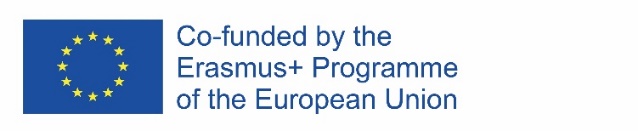 612986-EPP-1-2019-1-DE-SPO-SCP
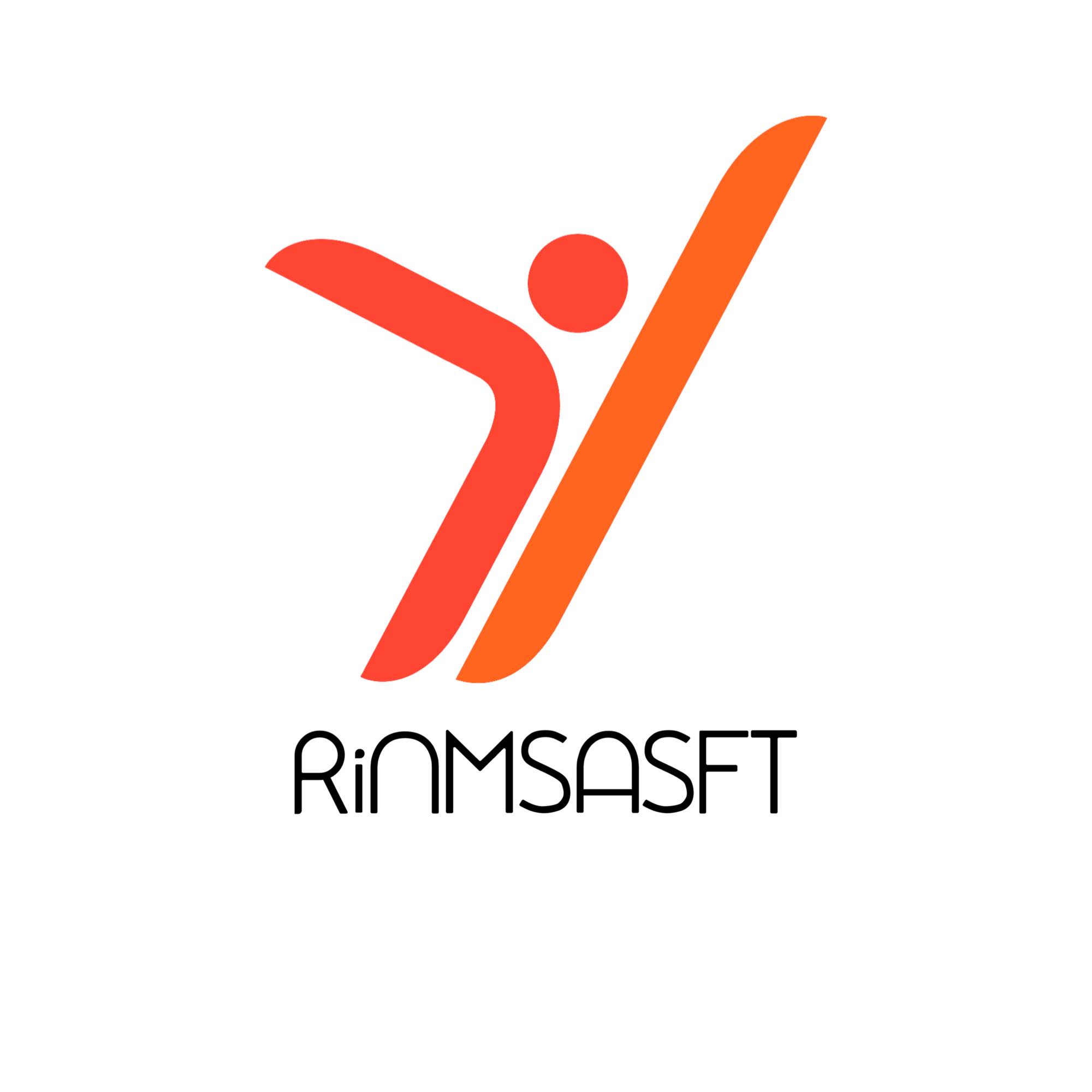 Die wichtigsten Arten von Crowdfunding-Modellen, die derzeit im Sportbereich eingesetzt werden
Das Aktienmodell: Vorteile
Globale Reichweite. Equity Crowdfunding ermöglicht den Zugang zu Geldgebern auf der ganzen Welt. Dies ist besonders wichtig für Länder mit unterentwickelten Kapitalmärkten.
Equity Crowdfunding ermöglicht schnell große Geldbeträge aufbringen. Sobald Sie und Ihr Anwalt Ihr Aktienangebot konfiguriert und eine Plattform ausgewählt haben, können Sie innerhalb weniger Wochen von der Unterfinanzierung zur vollständigen Finanzierung übergehen. Normalerweise müssen Sie auf jeden Investor einzeln zugehen und ihm Ihre Ideen vorstellen. Das kann mehrere Jahre dauern. 
Kontrolle über das Unternehmen, anstatt einen Investor zu haben, der vielleicht in den Vorstand eintreten und ein Mitspracherecht bei den Entscheidungen Ihres Unternehmens haben möchte. Da die Investoren Miteigentümer sind, die den Erfolg des Unternehmens teilen, verfügen wir von Anfang an über ein engagiertes Team von Markenanwälten. Das bedeutet ein Team von Menschen, die ihre Marke mit dem Netzwerk teilen und Markentreue aufbauen, während sie gleichzeitig den Bekanntheitsgrad des Produkts erhöhen.
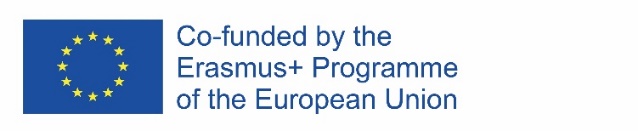 612986-EPP-1-2019-1-DE-SPO-SCP
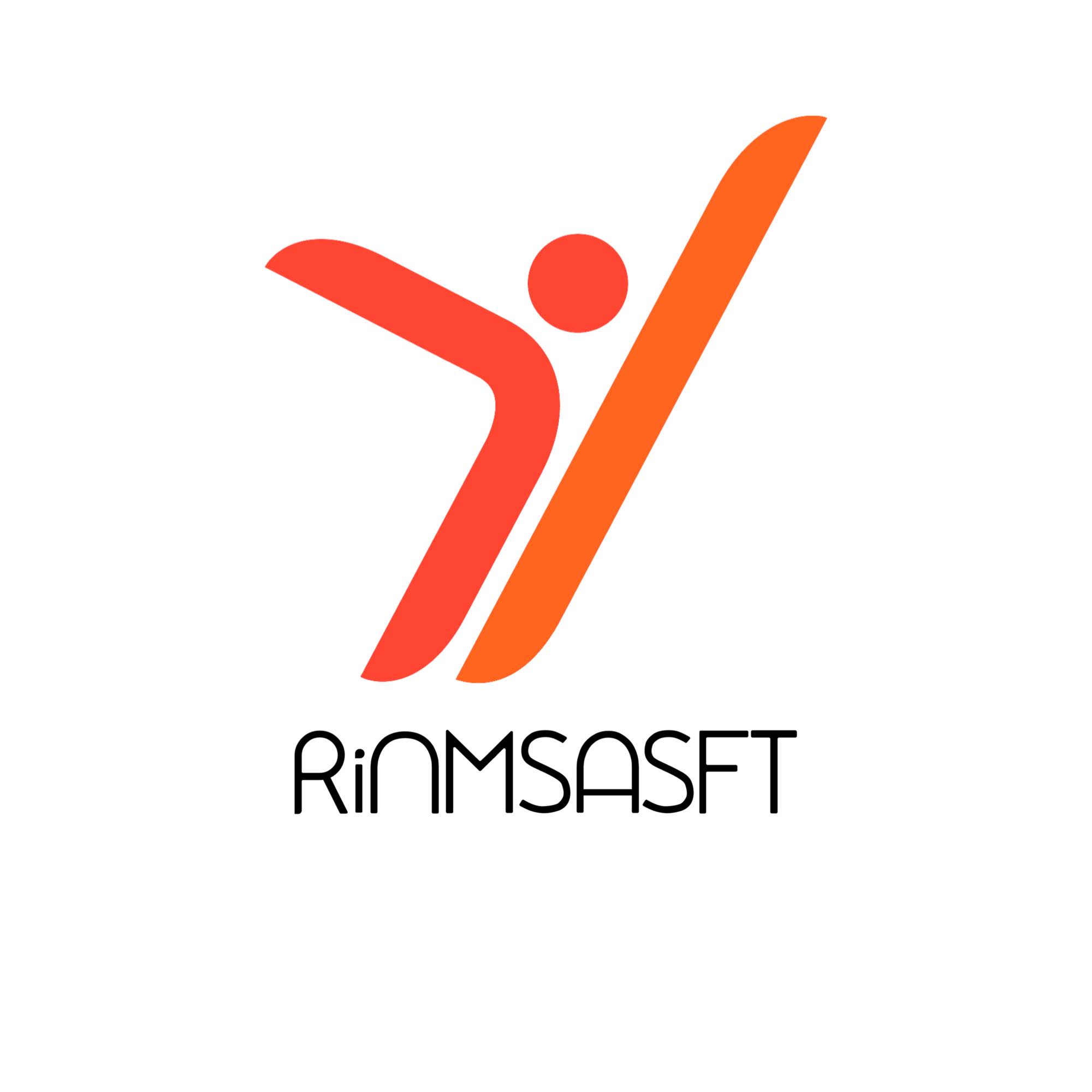 Die wichtigsten Arten von Crowdfunding-Modellen, die derzeit im Sportbereich eingesetzt werden
Das Beteiligungsmodell : Nachteile
Equity Crowdfunding kann zu folgenden Ergebnissen führen Investitionen von geringerer Qualität als aus traditionellen Quellen wie Risikokapitalgebern und Angel-Investoren. Die breite Öffentlichkeit hat keine Erfahrung mit Unternehmen und Investitionen und erreicht in der Regel nicht das Nettovermögen akkreditierter Investoren, so dass sie nicht von dem enormen Kapital und der Unternehmensberatung profitieren, die viele Investoren anbieten. 
Anzahl der Investoren die an Ihrem Unternehmen interessiert sind. Es ist von entscheidender Bedeutung, mit ihnen in Kontakt zu bleiben und eine klare Kommunikationsstrategie zu entwickeln, die es ihnen ermöglicht, die Marke weiterhin zu unterstützen, auch wenn es Jahre dauern kann, bis sie einen finanziellen Gewinn erzielen.
Zeitaufwendig, Erstellung überzeugender Präsentationen, die Marketingpläne, Finanzprognosen und sogar Videos enthalten, die den Wert Ihrer Ideen vermitteln.
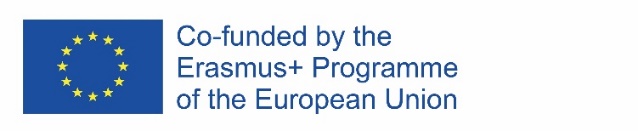 612986-EPP-1-2019-1-DE-SPO-SCP
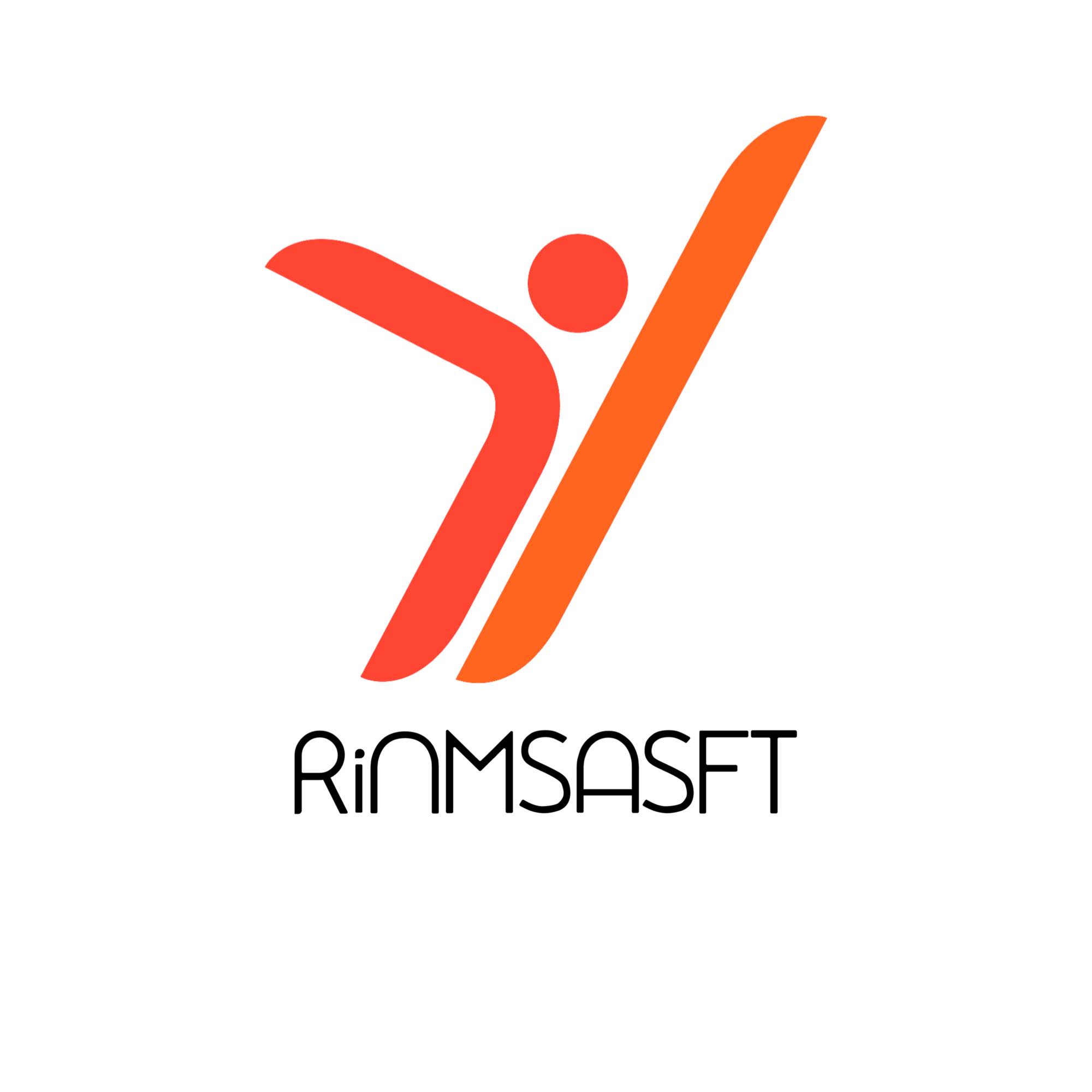 Referenzen
Stephanie A. Macht, & Jamie Weatherston. (2014). The Benefits of Online Crowdfunding for Fund-Seeking Business Ventures. Research Gate. https://www.researchgate.net/publication/264716517_The_Benefits_of_Online_Crowdfunding_for_Fund-Seeking_Business_Ventures
C. MONDELLI, Che cos'è il crowdfunding, Fundraising Digitale, 16/01/2017
Y.-C.L., & C.-H.Y. (2016). Improving Donation Distribution for Crowdfunding : An Agent-Based Model.
Kim, H., & de Moor, L. (2017). The Case of Crowdfunding in Financial Inclusion : A Survey. Strategic Change, 26(2). https://doi.org/10.1002/jsc.2120
Donation-Based Crowdfunding Definition. (2019, août 12). Investopedia. https://www.investopedia.com/terms/d/donationbased-crowd-funding.asp
Bernardino, S., & Santos, J. F. (2020). Crowdfunding : An Exploratory Study on Knowledge, Benefits and Barriers Perceived by Young Potential Entrepreneurs. Journal of Risk and Financial Management, 13(4). https://doi.org/10.3390/jrfm13040081
 R. DE LUCA, Il crowdfunding: quadro normativo, aspetti operativi e opportunità, Fondazione Nazionale dei Commercialisti, 2015, cit., p. 5
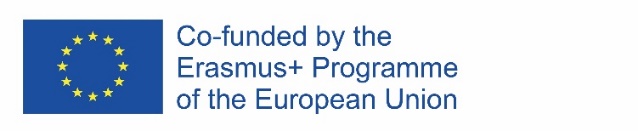 612986-EPP-1-2019-1-DE-SPO-SCP
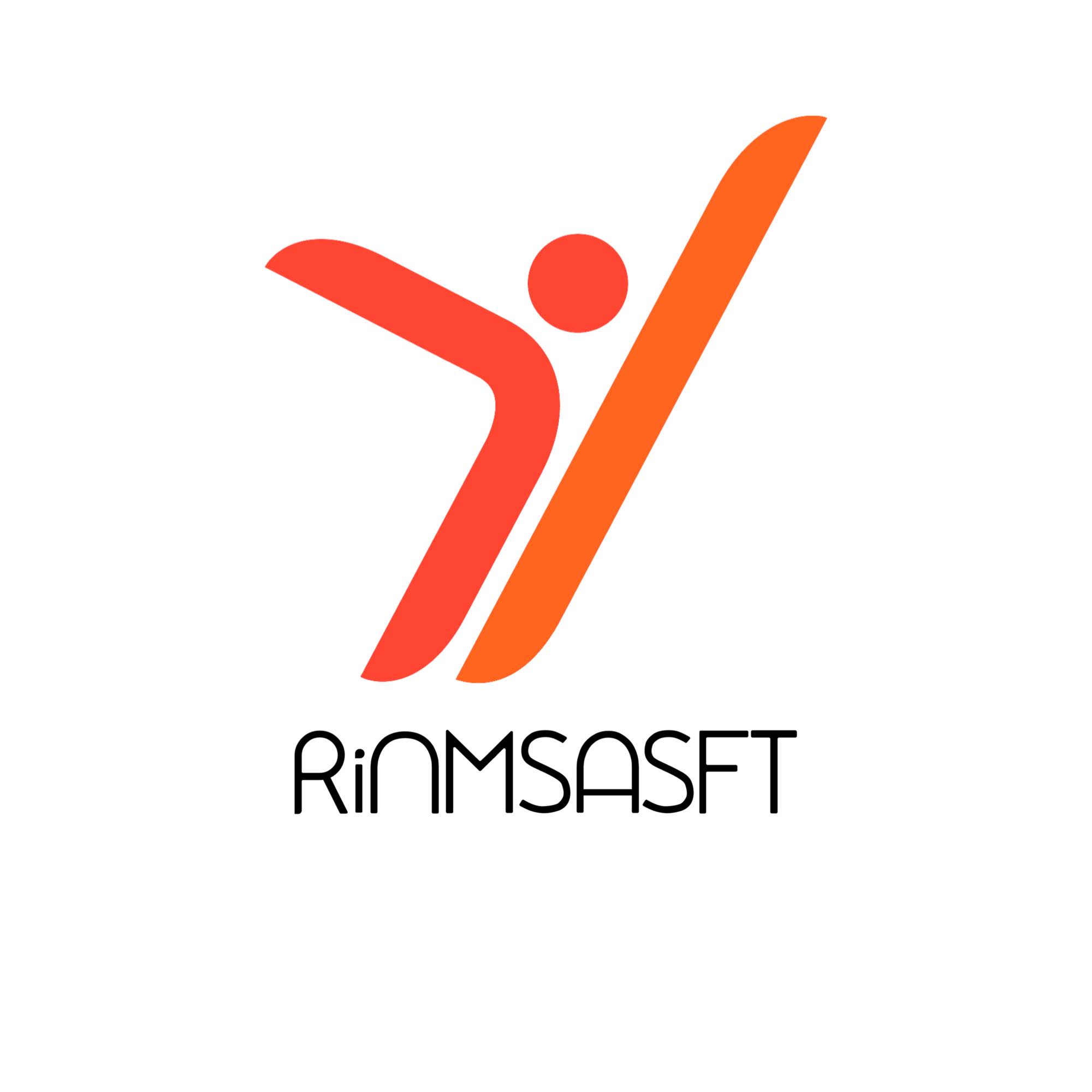 Crowdfunding-Kampagnen im Bereich des Sports
Einführung
Ein konkretes Ziel, das es zu erreichen gilt, eine begrenzte Zeit dafür und die N konsolidieren und zu erweitern.otwendigkeit, sich mit anderen Abenteurern zusammenzutun - es gibt viele Berührungspunkte zwischen Sport und einer Crowdfunding-Kampagne. Doch wie kann Crowdfunding für die Umsetzung eines Sportprojekts genutzt werden? Wie kann ein Sportverein seine Unterstützergemeinschaft einbinden, um ein gemeinsames Ziel zu erreichen? Welchen Nutzen kann ein Verein neben den gesammelten Geldern noch aus einer solchen Erfahrung ziehen?
Im Mittelpunkt jeder Crowdfunding-Kampagne steht ein konkretes Ziel, das es zu erreichen gilt: die Anschaffung neuer Ausrüstung, die Verbesserung von Sportanlagen, die Organisation von Turnieren und Veranstaltungen, die Einrichtung neuer Kurse, die Anschaffung von Transportmitteln und vieles mehr. Sportler, Mannschaften und Vereine können mit Hilfe von Crowdfunding die Mittel auftreiben, die sie benötigen, um viele Herausforderungen mit Hilfe ihrer Gemeinschaft zu meistern.
Für eine Sportorganisation ist Fundraising eine Gelegenheit, mit Fans, Athleten, Familien und Sponsoren als Team zusammenzuarbeiten, um gemeinsam ein Ziel zu erreichen, ihre Aktivitäten zu kommunizieren, neue Disziplinen einzuführen, ihre Mitglieder- und Unterstützerbasis zu
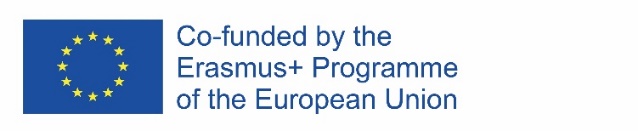 612986-EPP-1-2019-1-DE-SPO-SCP
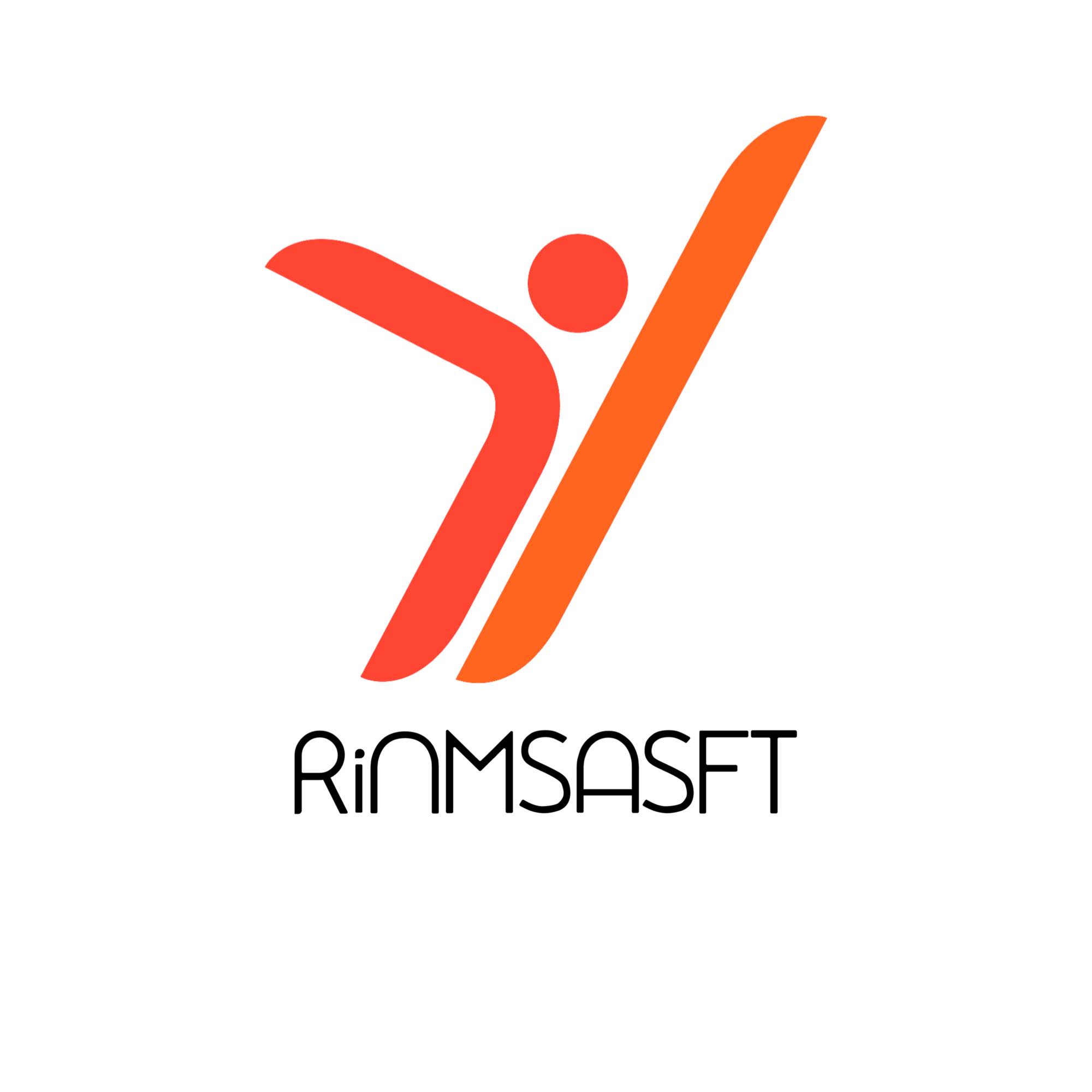 Crowdfunding-Kampagnen im Bereich des Sports
PORDENONE 2020 : Un club nel Club - Eigenkapital-Crowdfunding 
"Pordenone 2020", ein in Italien einzigartiges Equity-Crowdfunding-Projekt, wurde 2018 ins Leben gerufen. Im Hinblick auf das hundertjährige Jubiläum schafft Pordenone Calcio einen Club im Club: Die Fans werden durch den Kauf einer Aktie aktiver Teil des Entwicklungsprozesses der schwarz-grünen Gesellschaft. Ein Prozess, der auf den Werten der Transparenz und der Partizipation basiert, mit dem Ziel, den Verein - im Hinblick auf das hundertjährige Jubiläum - zu stärken, indem das Niveau der ersten Mannschaft (Aufstieg in die Serie B), der Jugendabteilung (nationales Vorbild und Referenzpunkt für das Gebiet) und der Einrichtungen weiter angehoben wird.
Die auf der neuen Plattform TheBestEquity gestartete Equity-Crowdfunding-Kampagne zielte darauf ab, Mittel zu beschaffen, die es Pordenone Calcio ermöglichen, sich weiterzuentwickeln, unter anderem durch die Bildung des Pordenone der Zukunft im eigenen Land. Insbesondere mit dem Ziel, ein sportliches Exzellenzzentrum und eine Unternehmensphilosophie, die auf die Förderung und Entwicklung der jungen Menschen ausgerichtet ist, zu stärken.
Der Mindestbeitrag für die Mitgliedschaft betrug 250 Euro. Es gibt drei Arten der technischen Beteiligung: Kategorie C (250-5.000 Euro), Kategorie B (5.001-25.000 Euro) und Kategorie A (über 25.000 Euro). Neben den technischen Vorteilen (in erster Linie volle Verwaltungsrechte, die für alle Anteile garantiert sind) gibt es exklusive Vorteile, die sich wiederum nach der Höhe der Anteile richten. Vorteile wie Dauerkarten, ermäßigte Eintrittspreise, Merchandising und besondere Rabatte. 
Die Kampagne wurde Ende 2018 gestartet und läuft bis zum Sommer 2019. Im eigens eingerichteten "Pordenone 2020"-Büro im Sportzentrum Bruno De Marchi. Pordenone 2020 hat 254 neue Vereinsmitglieder gewonnen und damit das gesetzte Ziel von 2 Millionen 200 Tausend Euro erreicht.
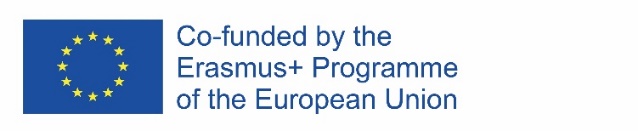 612986-EPP-1-2019-1-DE-SPO-SCP
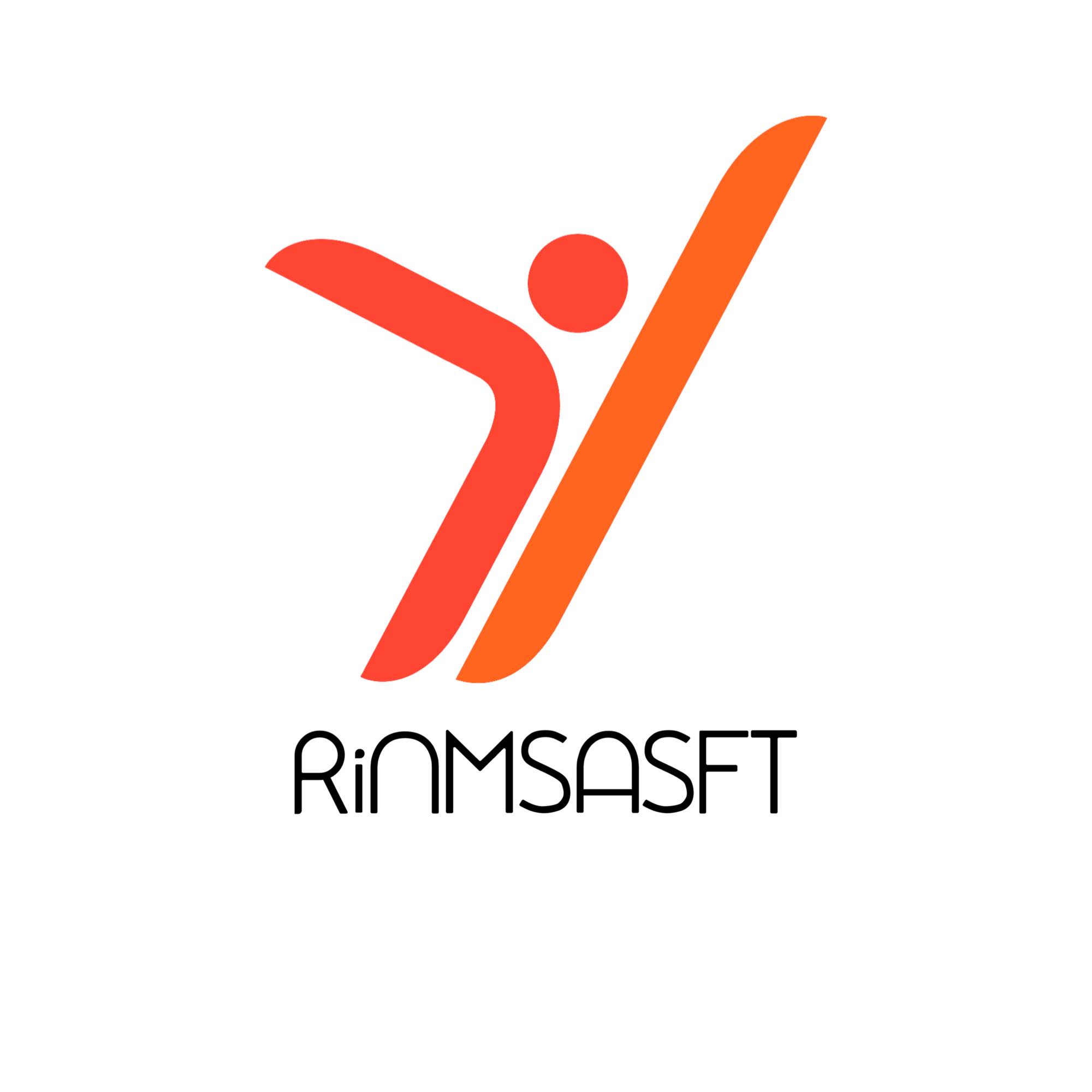 Crowdfunding-Kampagnen im Bereich des Sports
Sporteams - Eine Fallstudie über eine Neugründung
Sporteams, ein innovatives italienisches Startup im Sportbereich, hat den Start einer Equity-Crowdfunding-Kampagne auf der Crowdfunding-Plattform "Two Hundred" angekündigt: Ziel ist es, den Prozess der digitalen Revolution 4.0 des italienischen Sports auf Jugend-, Amateur- und Amateursport-Ebene zu beschleunigen. Sporteams ist ein innovatives Startup, das im November 2018 in Florenz mit dem Ziel gegründet wurde, digitale Dienstleistungen für den Jugend- und Amateursport mit einem SaaS-Modell (Software as a Service) anzubieten.
Wenige Tage nach dem Start hat die Equity-Crowdfunding-Kampagne von Sporteams eine große Anzahl von Investoren überzeugt, die es dem Unternehmen dank ihrer Beteiligung ermöglicht haben, das Mindestfinanzierungsziel von 100.000 Euro zu übertreffen. Die Equity-Crowdfunding-Kampagne auf der Plattform Two Hundred endete am 14. Mai 2022. Sie wurde mit dem Ziel gestartet, das Wachstum des Start-ups zu beschleunigen und hat ein maximales Zeichnungsziel von 500.000 Euro. Abhängig von der Höhe des erzielten Fundraisings kann Sporteams, das vor dem Fundraising mit rund 5 Mio. EUR bewertet wurde, im Dreijahreszeitraum 2021-2023 Investitionen in Höhe von bis zu 1,23 Mio. EUR tätigen, wovon rund 520 Tausend EUR für Forschung und Entwicklung vorgesehen sind, um seinen Kunden technologisch immer fortschrittlichere Dienstleistungen anzubieten.
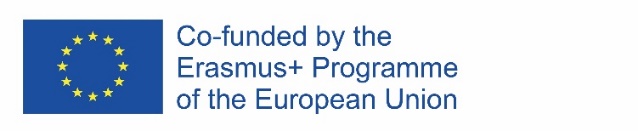 612986-EPP-1-2019-1-DE-SPO-SCP
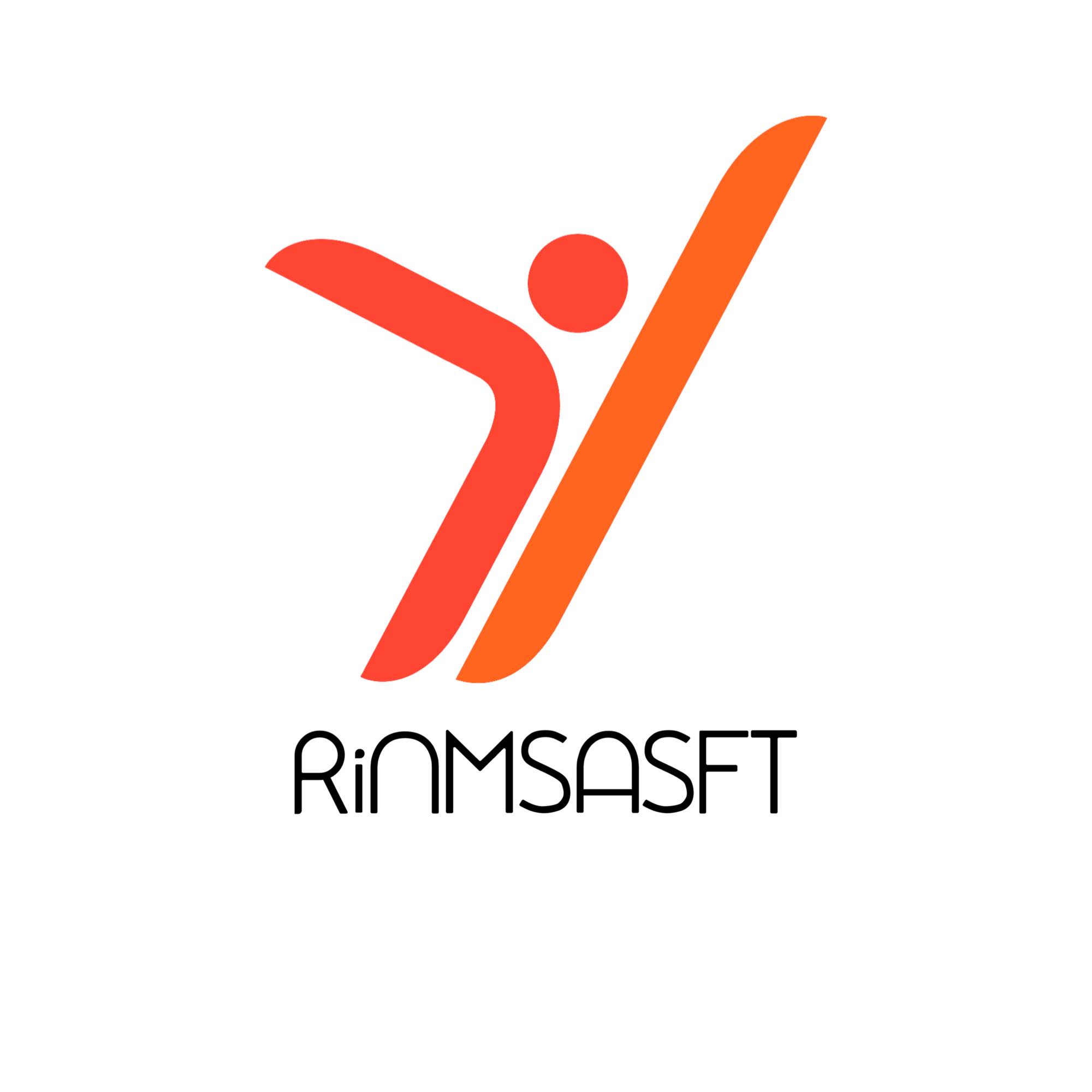 Crowdfunding-Kampagnen im Bereich des Sports
Golee - Ein erfolgreiches Sport-Startup
Golee, das innovative Startup, das gegründet wurde, um die digitale Transformation in einem Sektor zu beschleunigen, der von 14.000 Amateur- und Nicht-Amateur-Fußballvereinen bevölkert wird, gibt nicht auf und hat vor einigen Tagen seine Crowdfunding-Kampagne auf Backtowork gestartet, bei der es eine halbe Million Euro sammeln möchte. Zielkunden von Golee sind Amateursportvereine und ihre Interessenvertreter (95 % des Sportmarktes). Diese Akteure betonen die Schwierigkeit des Zugangs zu zugänglichen technologischen Lösungen und sind gezwungen, sich für eine überwiegend papiergestützte Verwaltung zu entscheiden.
Das Start-up bietet digitale Dienstleistungen für Sportvereine an: von der Verwaltung und Überwachung der Aktivitäten von Trainern, Managern und Sportlern bis hin zur Erstellung von E-Commerce und speziellen Websites. Golee ist derzeit der digitale Partner von mehr als 160 Sportvereinen und wird daher von rund 15.000 Sportlern und 500 Trainern in den vier wichtigsten italienischen Regionen (gemessen an der Mitgliederzahl) genutzt: Lombardei, Piemont, Emilia Romagna und Toskana.
Die Kampagne von Golee folgt auf den Abschluss einer Finanzierungsrunde in Höhe von 1,3 Millionen Euro im Februar 2021, von denen 500.000 Euro durch die Equity-Crowdfunding-Kampagne auf BacktoWork und der Rest durch einen Beitrag des Smart & Start-Programms von Invitalia und die Steuergutschrift für Forschung und Entwicklung aufgebracht wurden. Dies war die dritte Finanzierungsrunde für Golee, die im November 2019 weitere 850.000 Euro einbrachte. Zuvor, im September 2018, hatte Golee eine Finanzierungsrunde in Höhe von 150.000 Euro erhalten. Insgesamt hat das Startup bisher 2,4 Millionen Euro von Investoren erhalten..
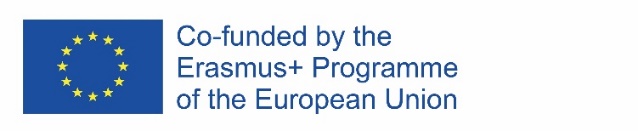 612986-EPP-1-2019-1-DE-SPO-SCP
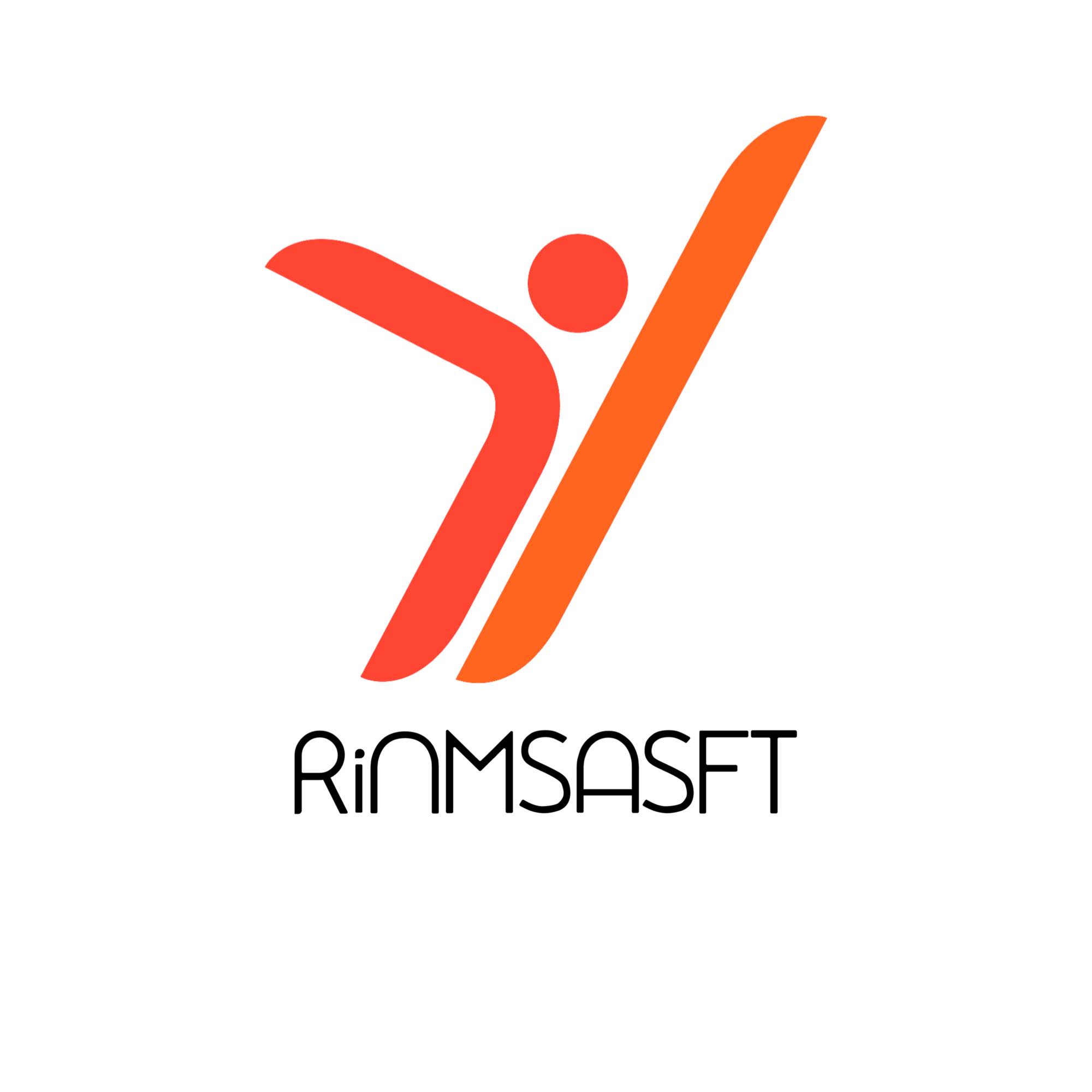 Referenzen
PORDENONE 2020, UN CLUB NEL CLUB | Pordenone Calcio. (2019). Pordenone Calcio. https://www.pordenonecalcio.com/pn2020/
Buzz, C. (2019, 8 juillet). Successo record per il Pordenone calcio : 2,2 milioni raccolti con equity crowdfunding. Crowdfunding Buzz. https://www.crowdfundingbuzz.it/successo-record-per-il-pordenone-calcio-2-milioni-raccolti-con-equity-crowdfunding/
R. (2019, 21 juin). Pordenone, crowdfunding concluso : raccolti 2,2 milioni. Calcio e Finanza. https://www.calcioefinanza.it/2019/06/20/pordenone-crowdfunding-concluso/
R. (2021, 25 mars). Equity Crowdfunding : una raccolta fondi per il nostro progetto sportech. SPORTEAMS. https://www.sporteams.it/blog/digitalizzazione/equity-crowdfunding-digitalizzazione-sport/
R. (2021b, mars 25). Sporteams, equity crowdfunding per la digitalizzazione delle società dilettantistiche. ToscanaInDiretta. https://www.toscanaindiretta.it/sport/2021/03/25/sporteams-equity-crowdfunding-per-la-digitalizzazione-delle-societa-dilettantistiche/115508/
F. (2020, 27 novembre). Un calcio al Covid : tutti i nuovi progetti di Golee, l’app che gestisce le società sportive. Forbes Italia. https://forbes.it/2020/11/30/golee-app-gestire-societa-sportive-via-crowdfunding/
Magri, V. (2022, 3 février). La sportech Golee lancia equity crowdfunding da 800 mila euro sulla piattaforma rumena SeedBlink, alla prima campagna per una startup italiana. BeBeez. https://bebeez.it/crowdfunding/la-sportech-golee-lancia-equity-crowdfunding-da-800-mila-euro-sulla-piattaforma-rumena-seedblink-alla-prima-campagna-per-una-startup-italiana/
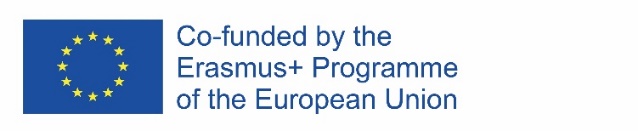 612986-EPP-1-2019-1-DE-SPO-SCP